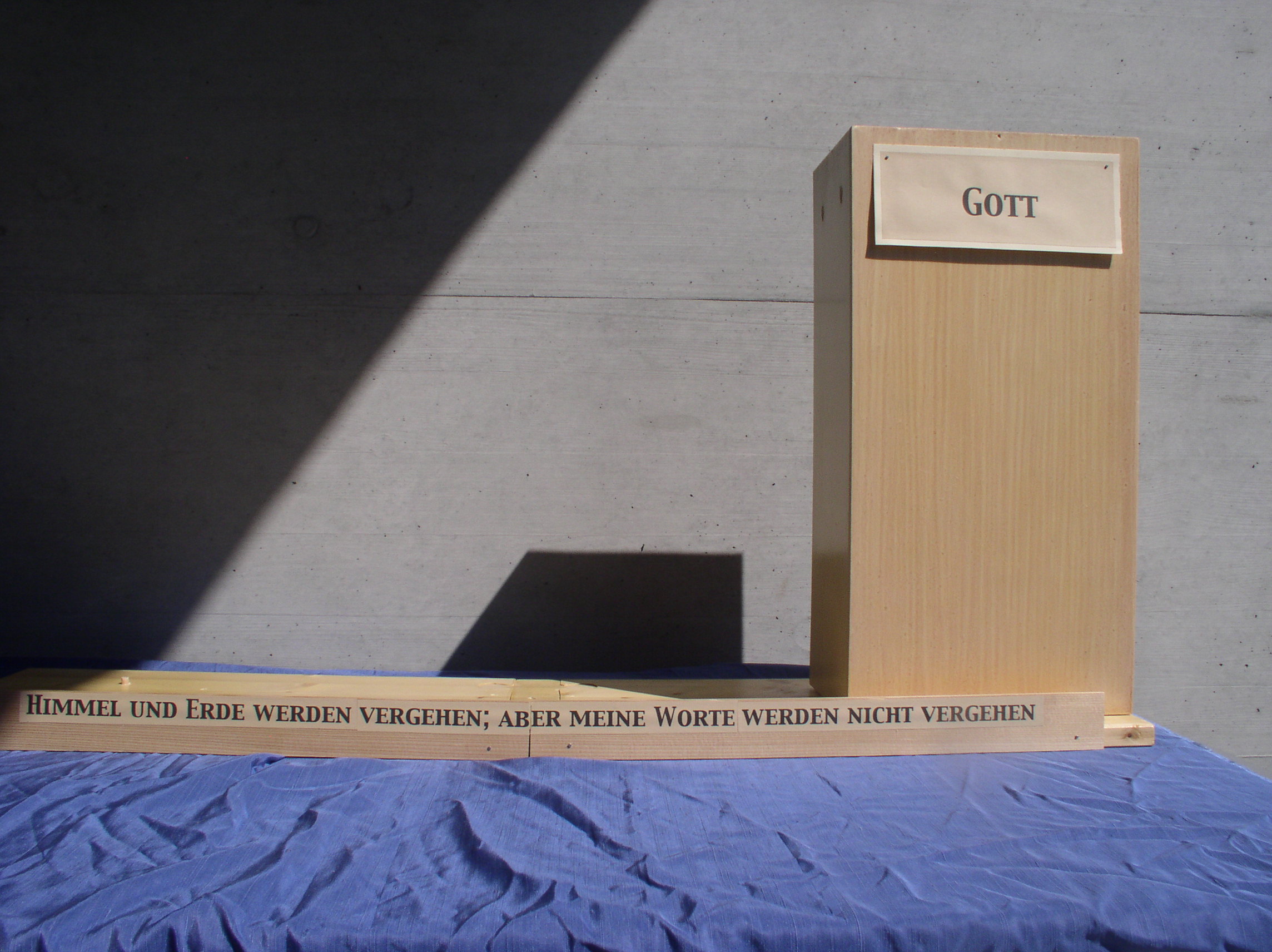 Bevor irgend etwas geschaffen wurde,
war Gott
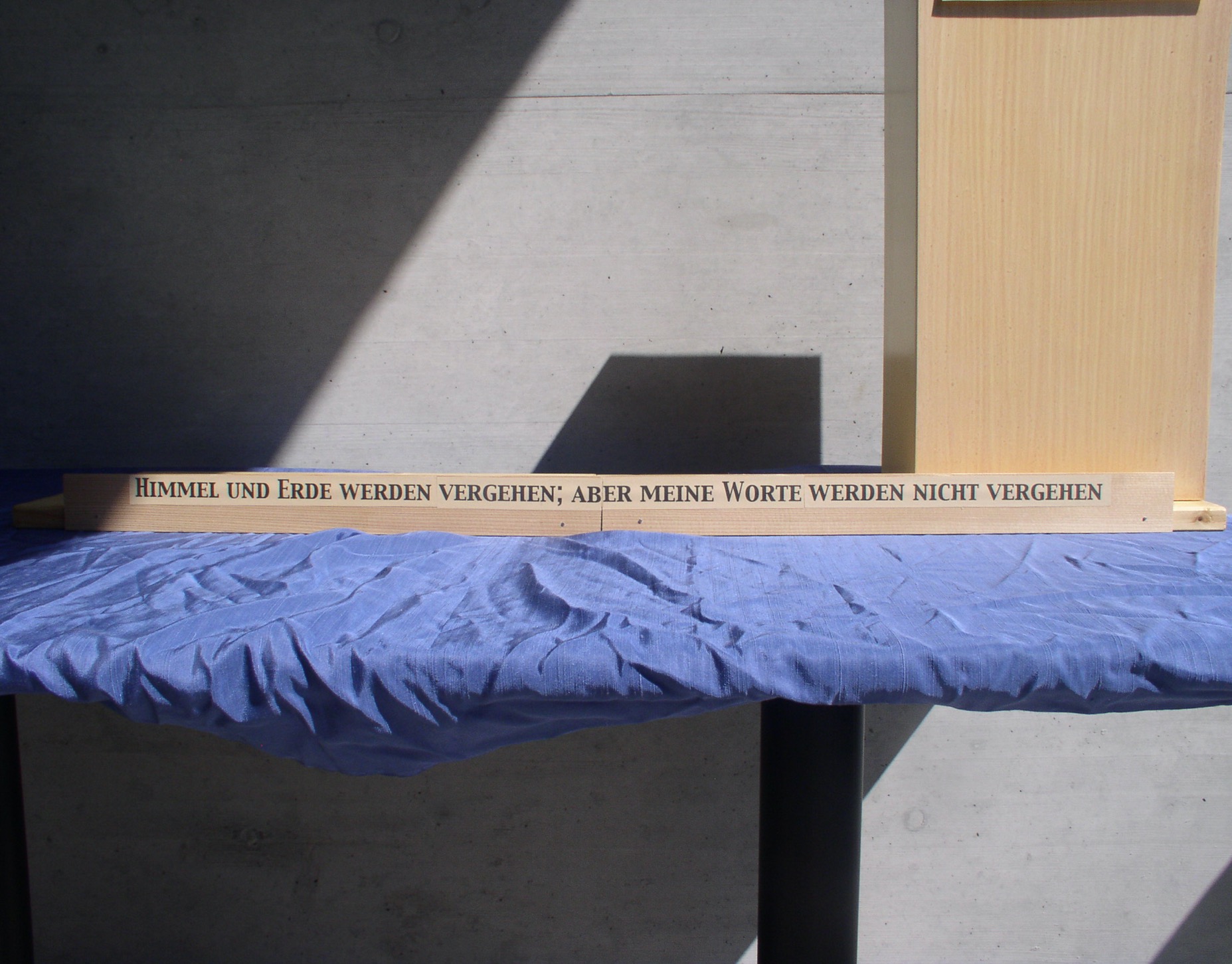 Die Bibel ist das lebendige Wort Gottes.
Sie bleibt, selbst wenn alles andere vergangen ist.
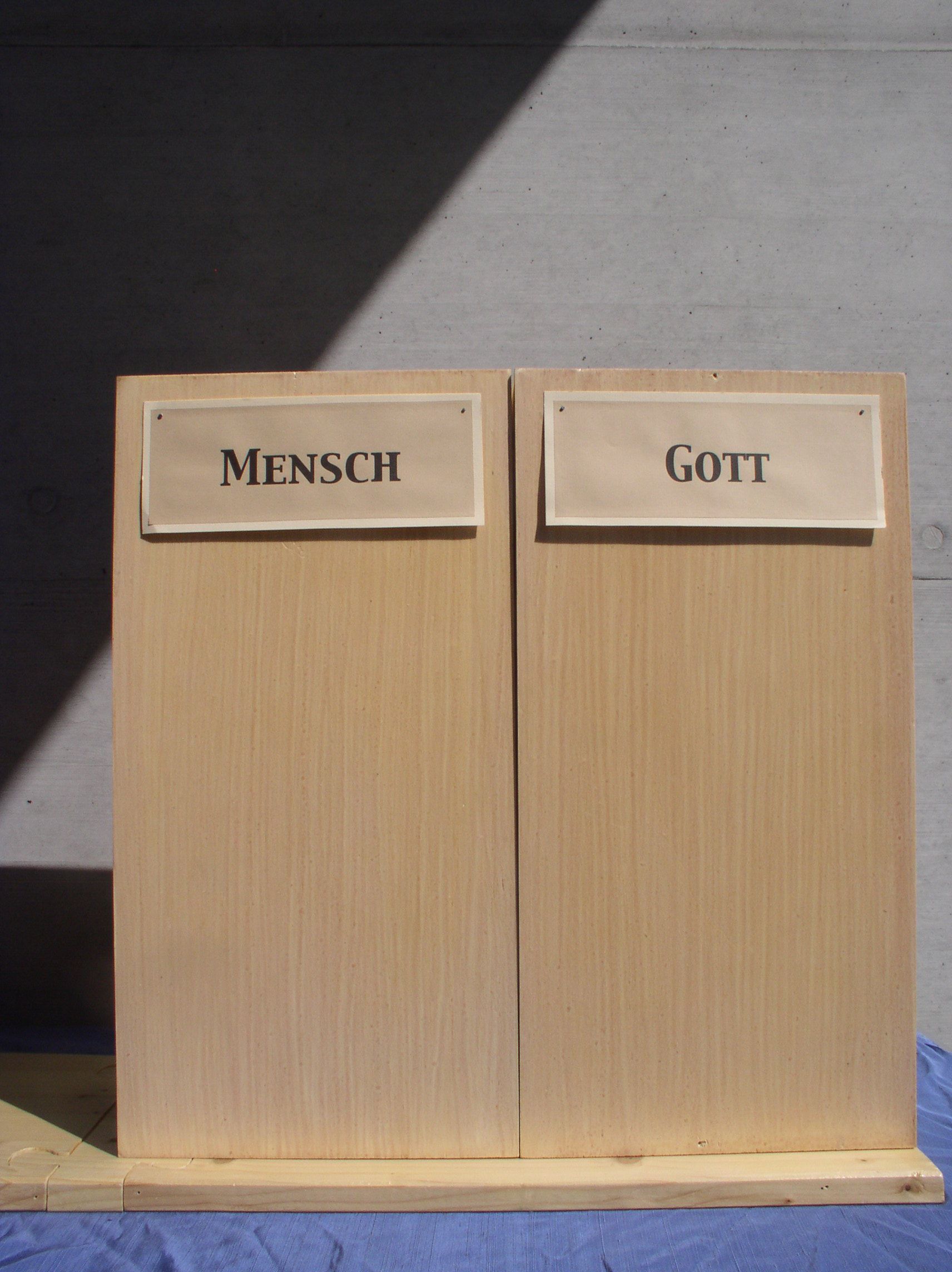 Gott erschafft den Menschen. 
Gott und Mensch leben zusammen in Harmonie
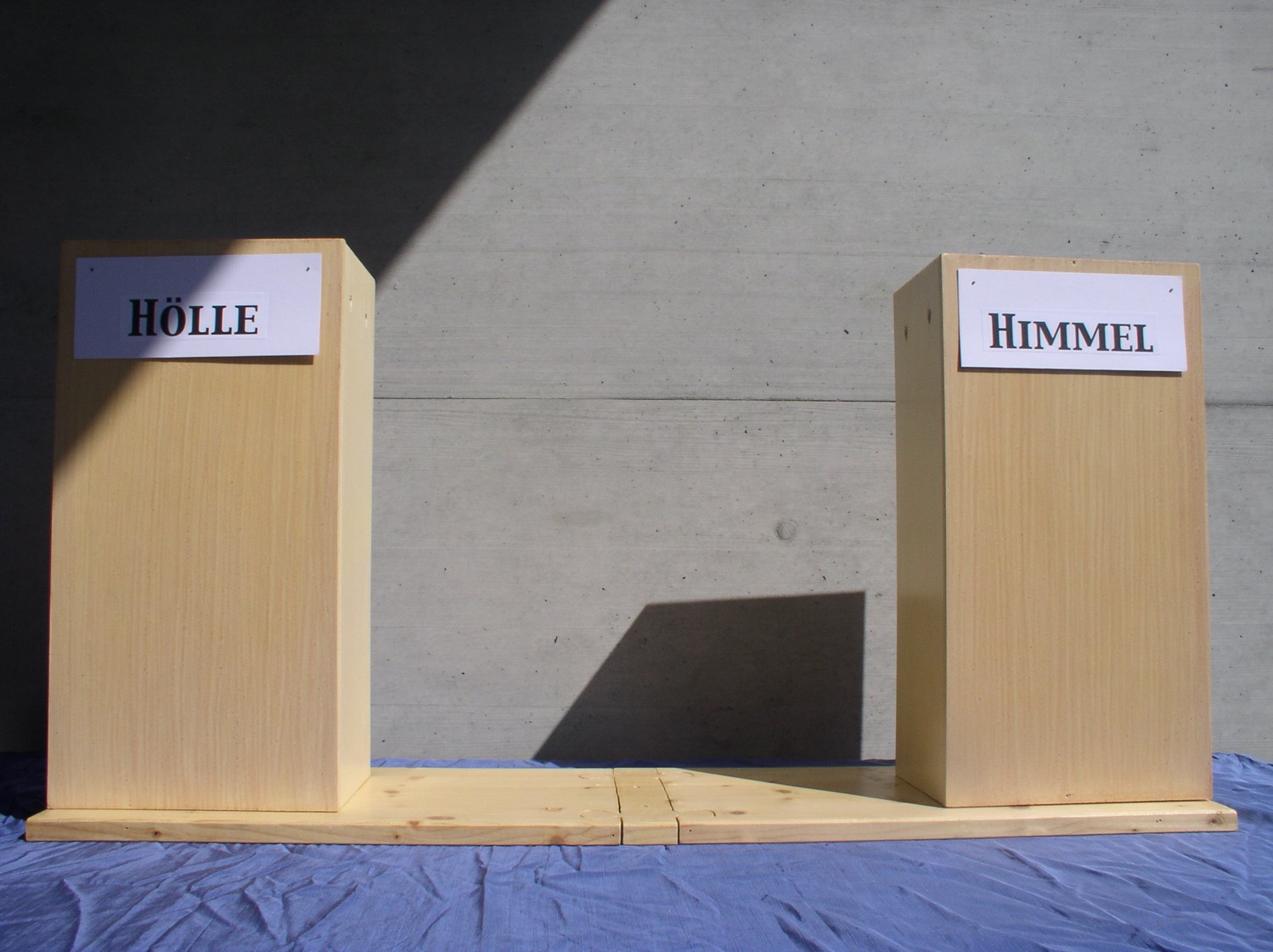 Durch den Ungehorsam des Menschen kommt es zum Bruch mit Gott
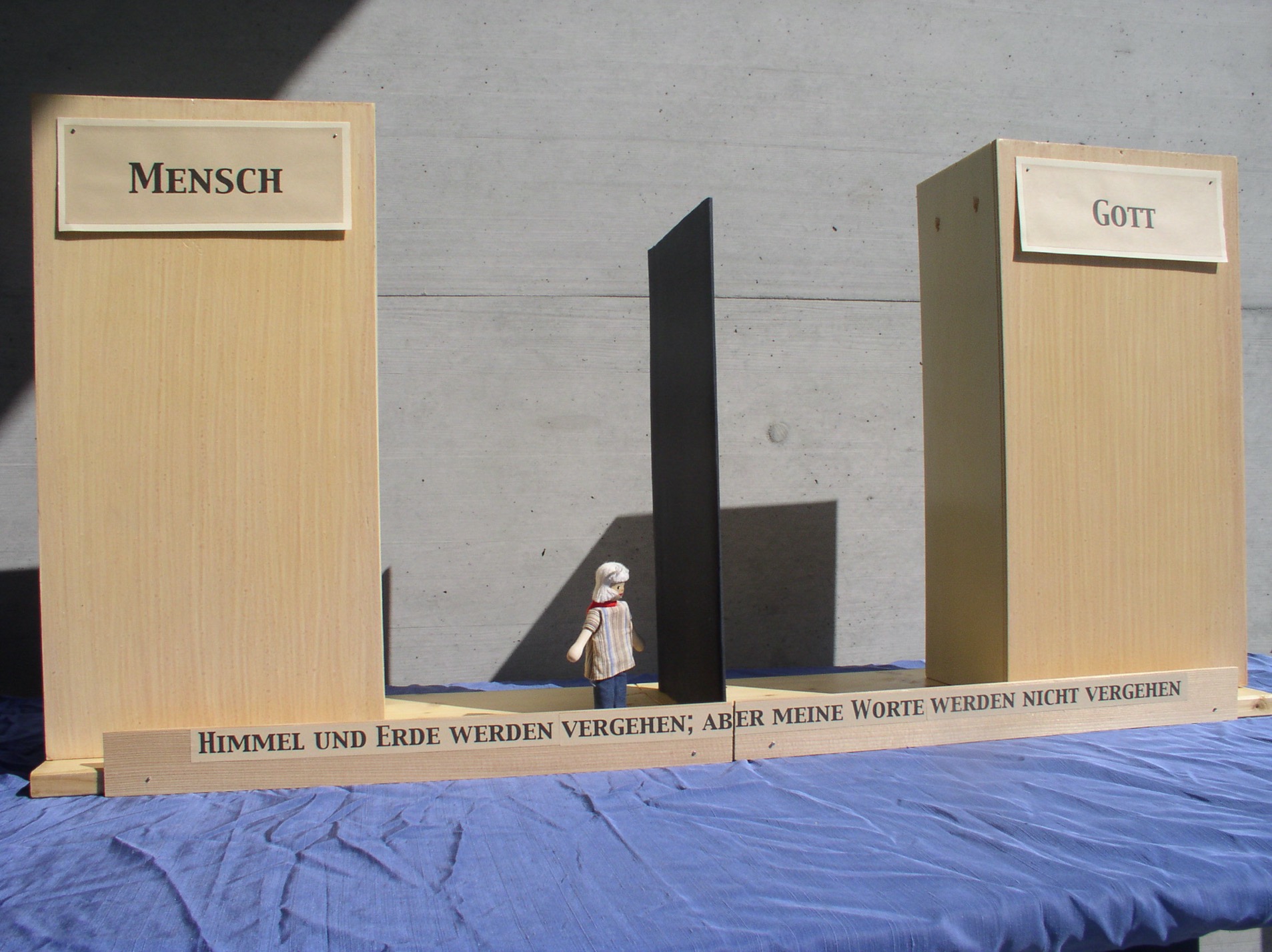 Seither trennt eine riesige 				Wand



den
Menschen 			von Gott
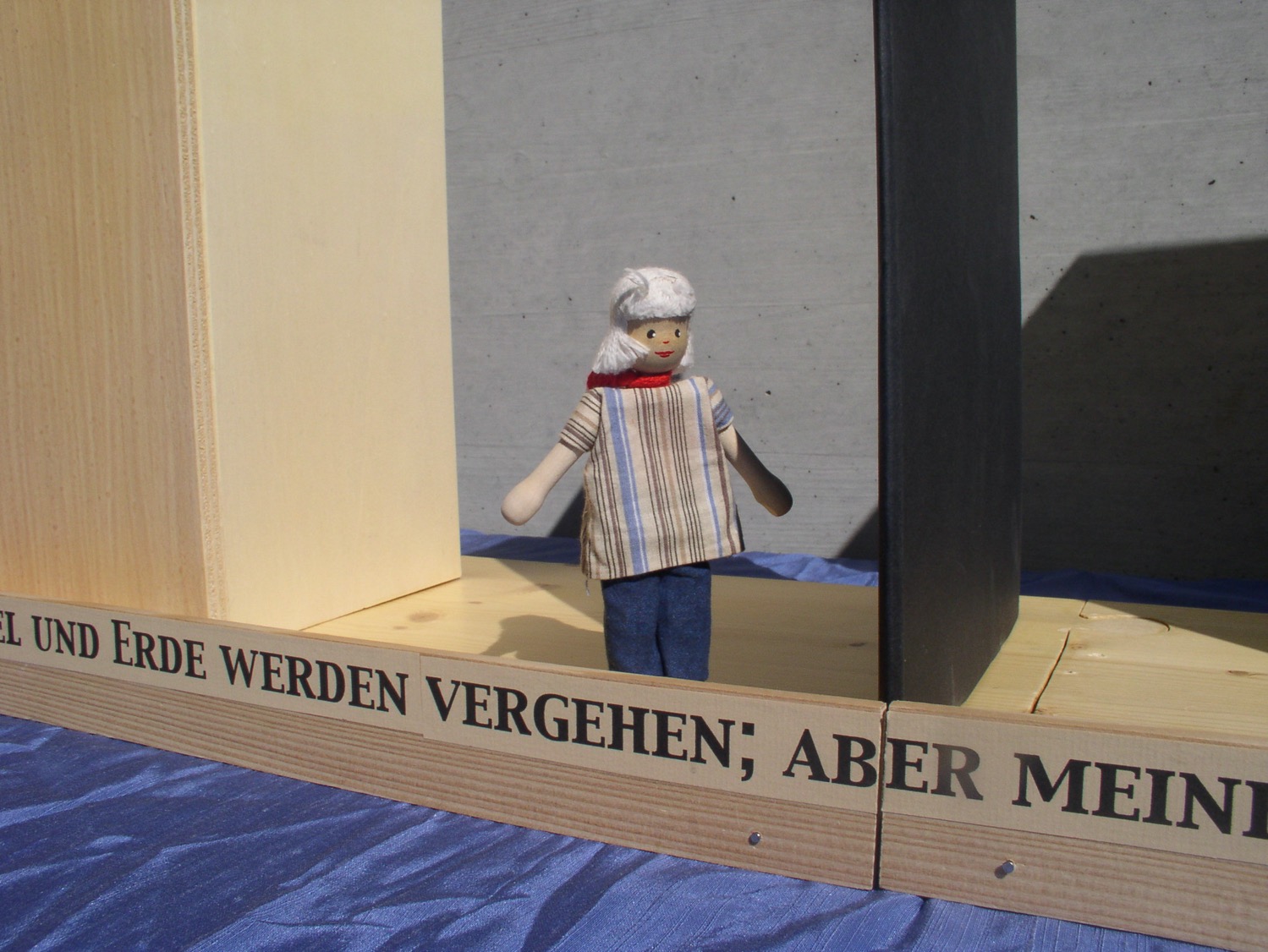 Wie können wir diese Wand überwinden?
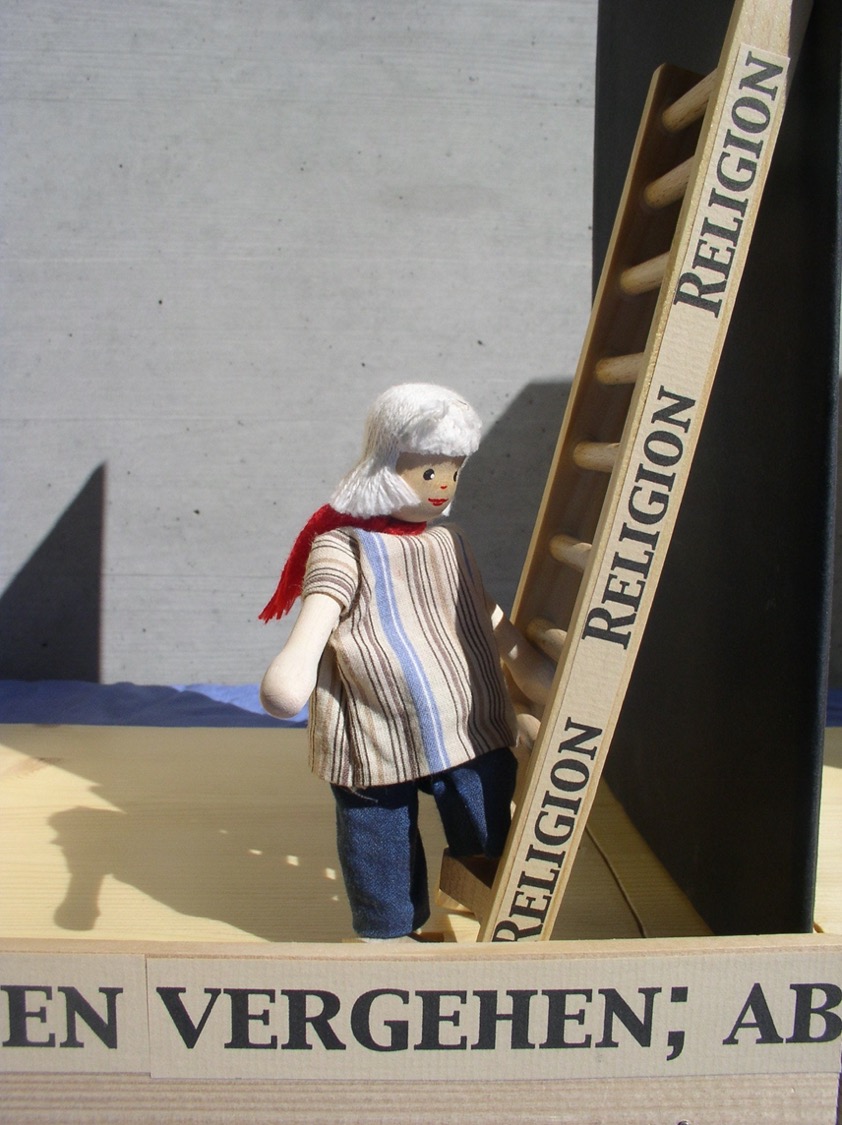 Durch Religion sucht der Mensch den Weg zurück zu Gott
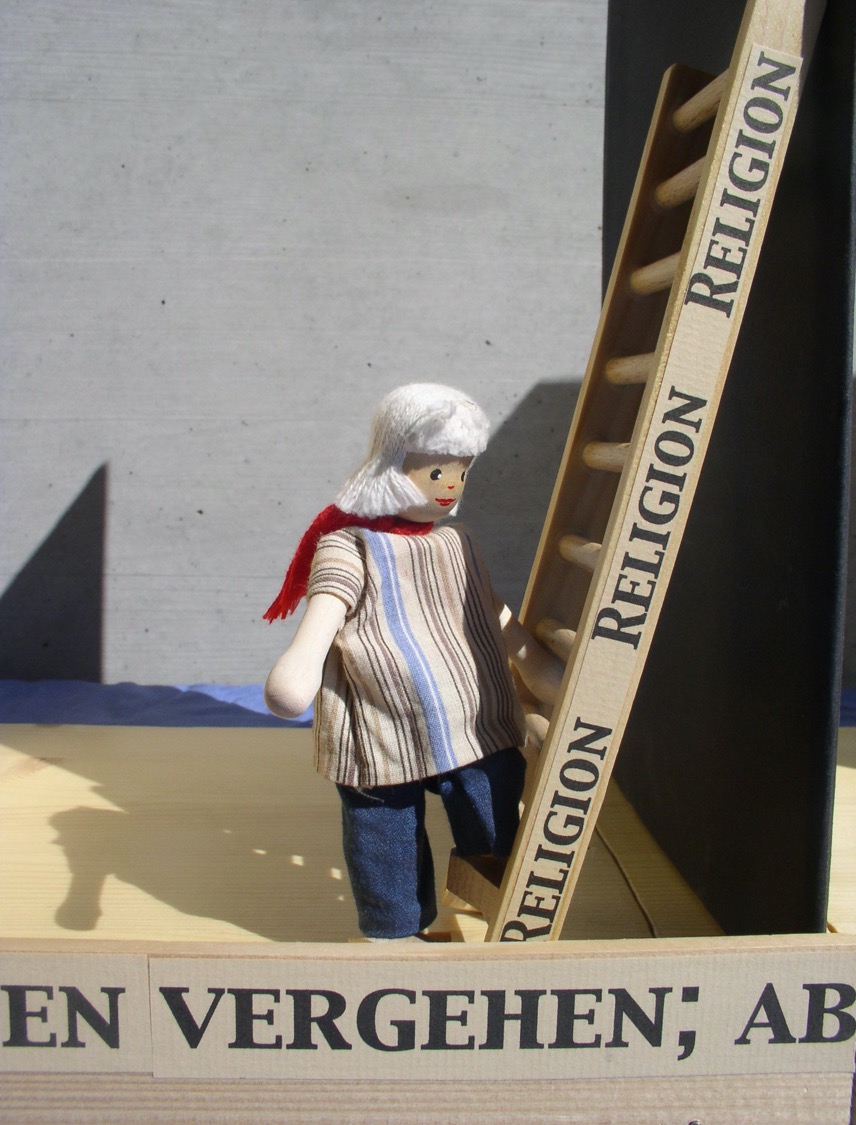 Kleine religiöse Übungen ...
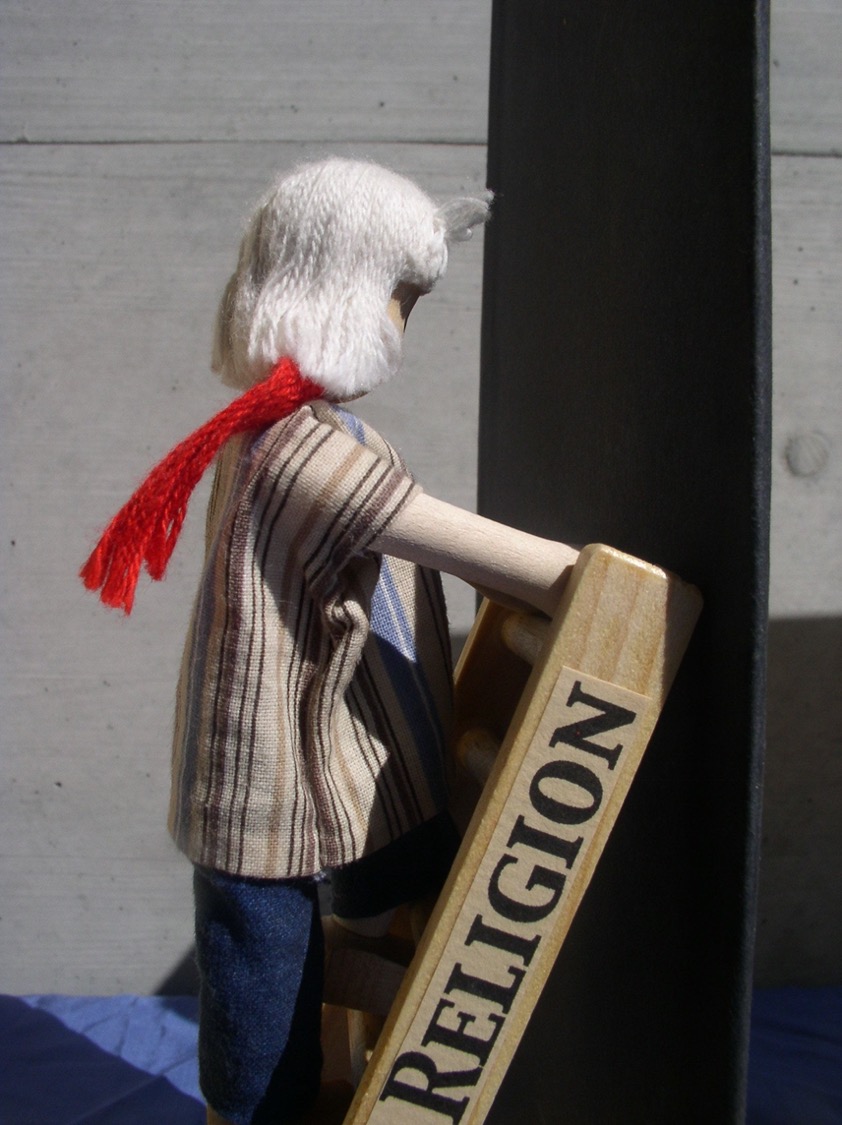 Aber keine noch so grosse eigene Anstrengung bringt uns näher zu Gott
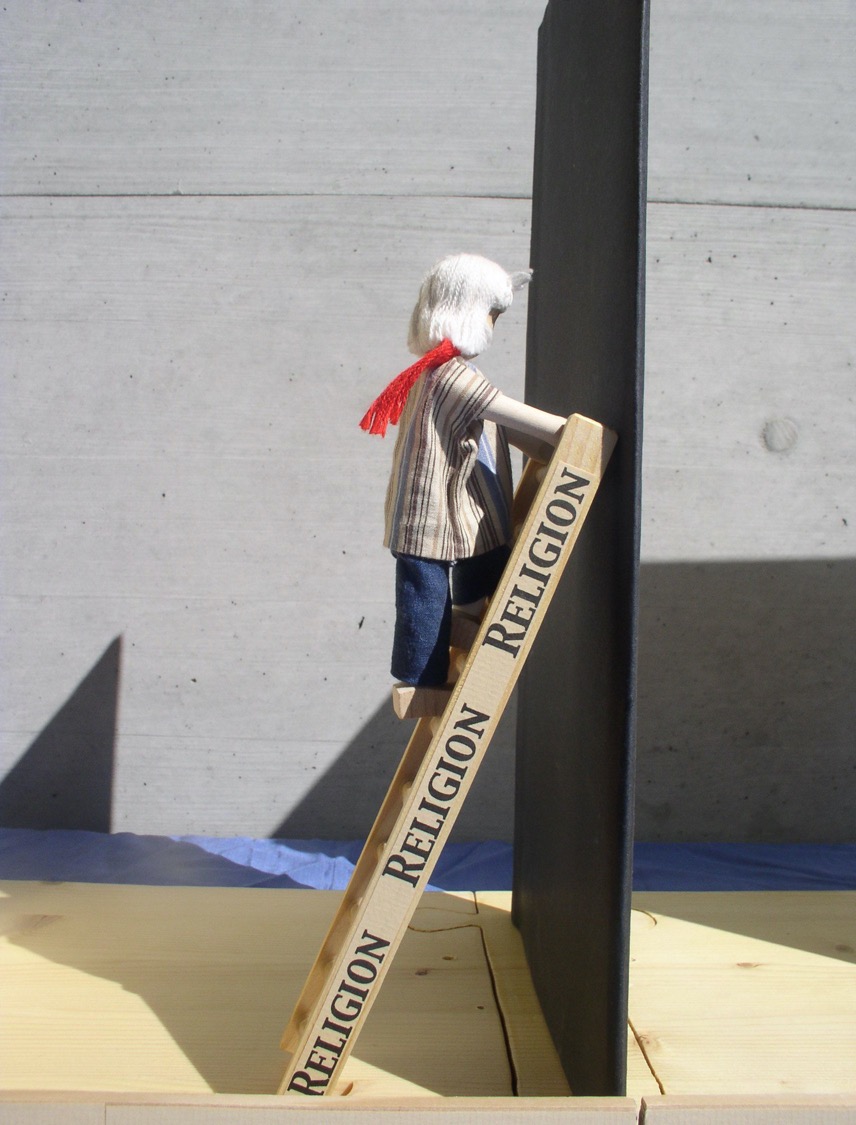 Die Wand ist zu hoch
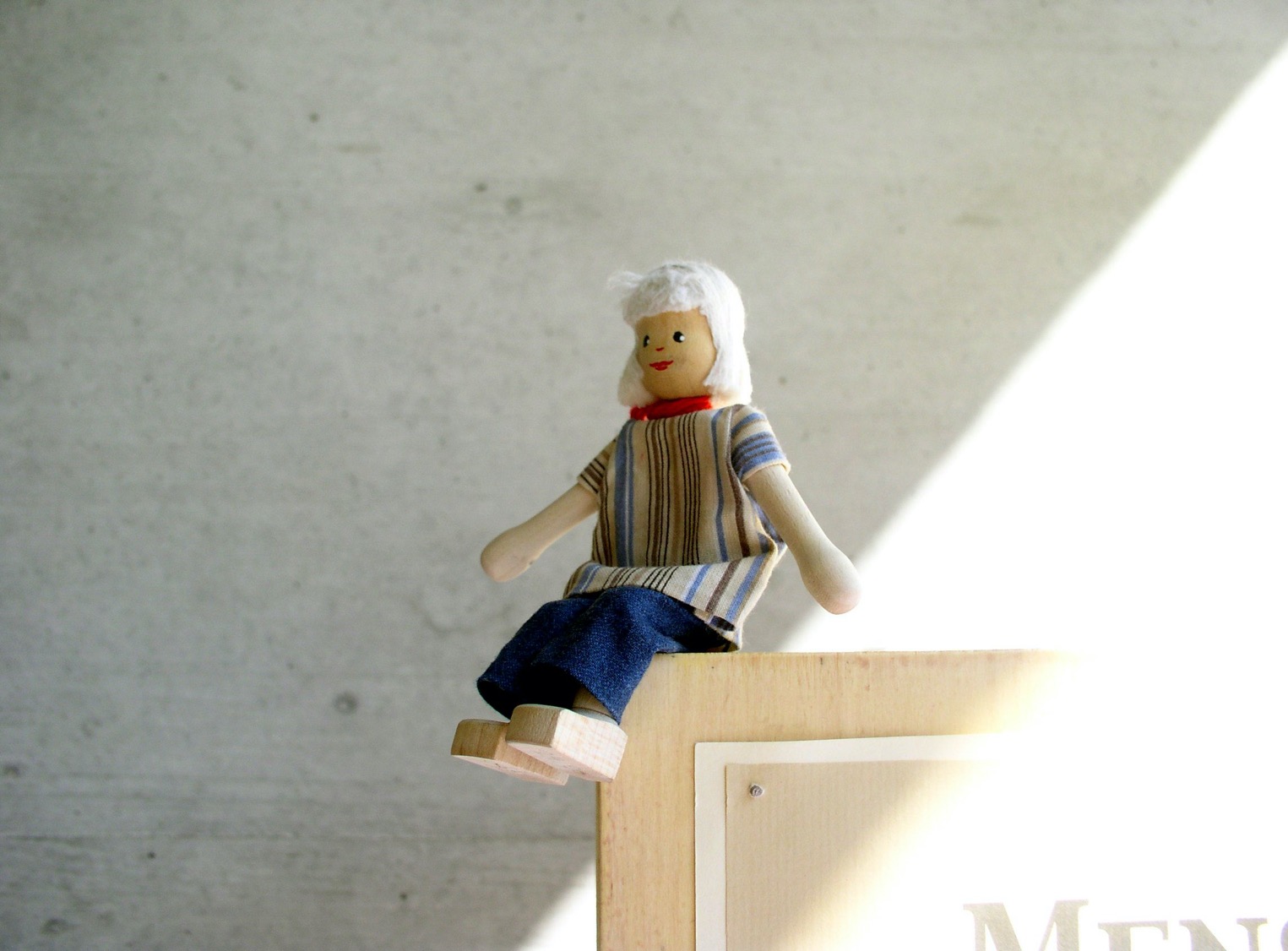 Unglücklich kehren wir Gott den Rücken zu
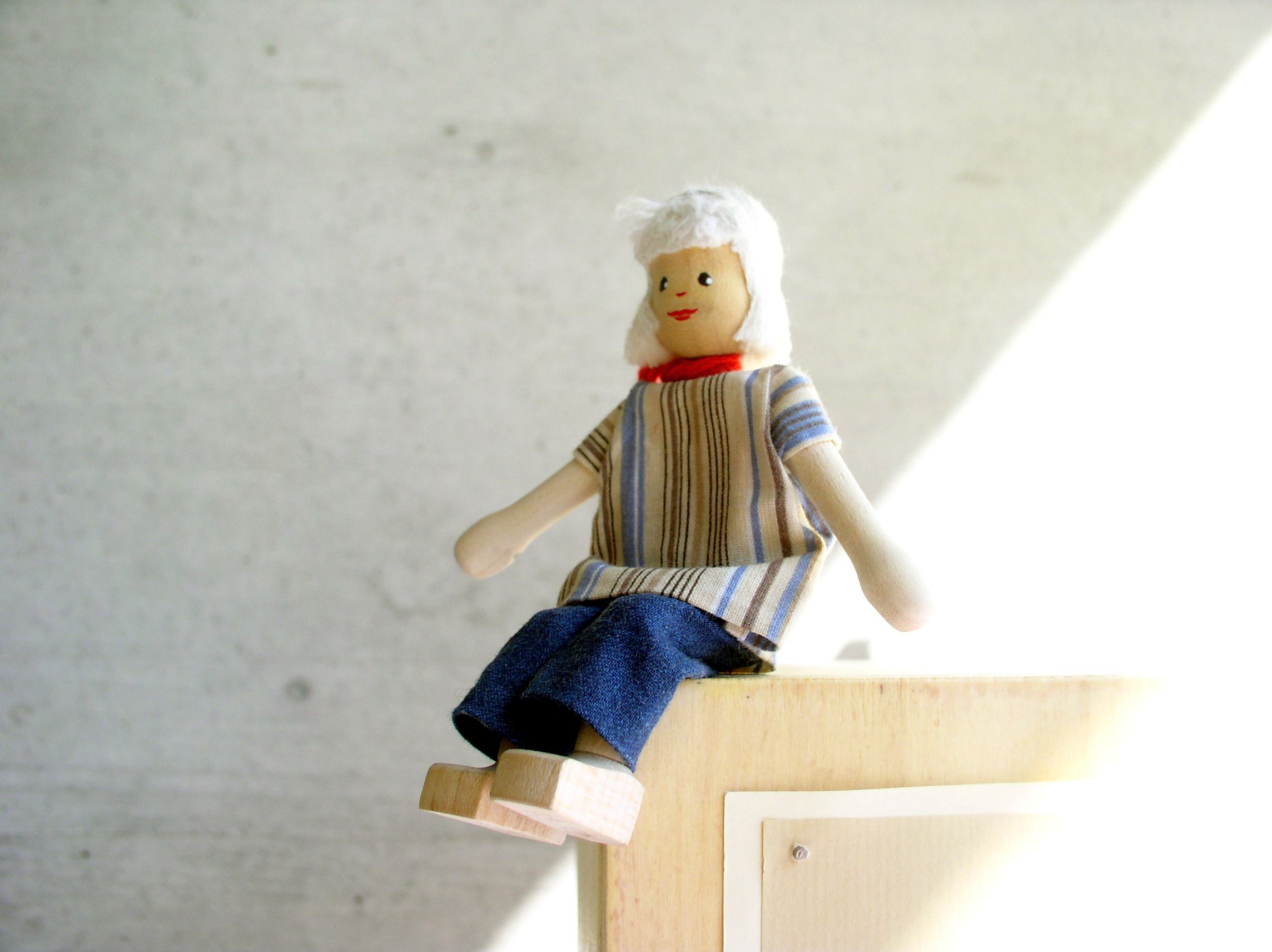 Vielen sieht man die Sorgen erst auf den zweiten Blick an
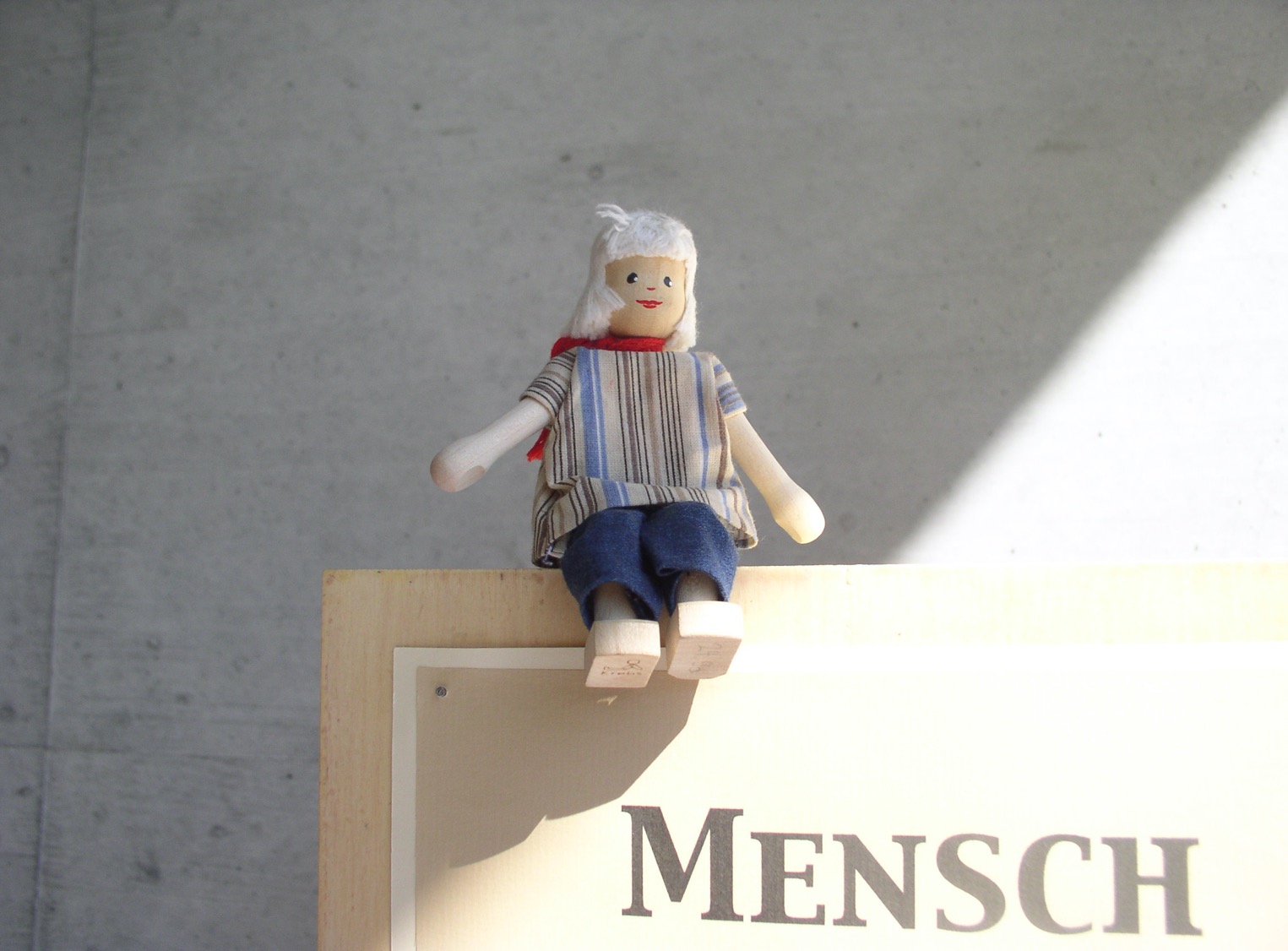 Was nun?










Wenn es nur eine Brücke zurück zu Gott gäbe
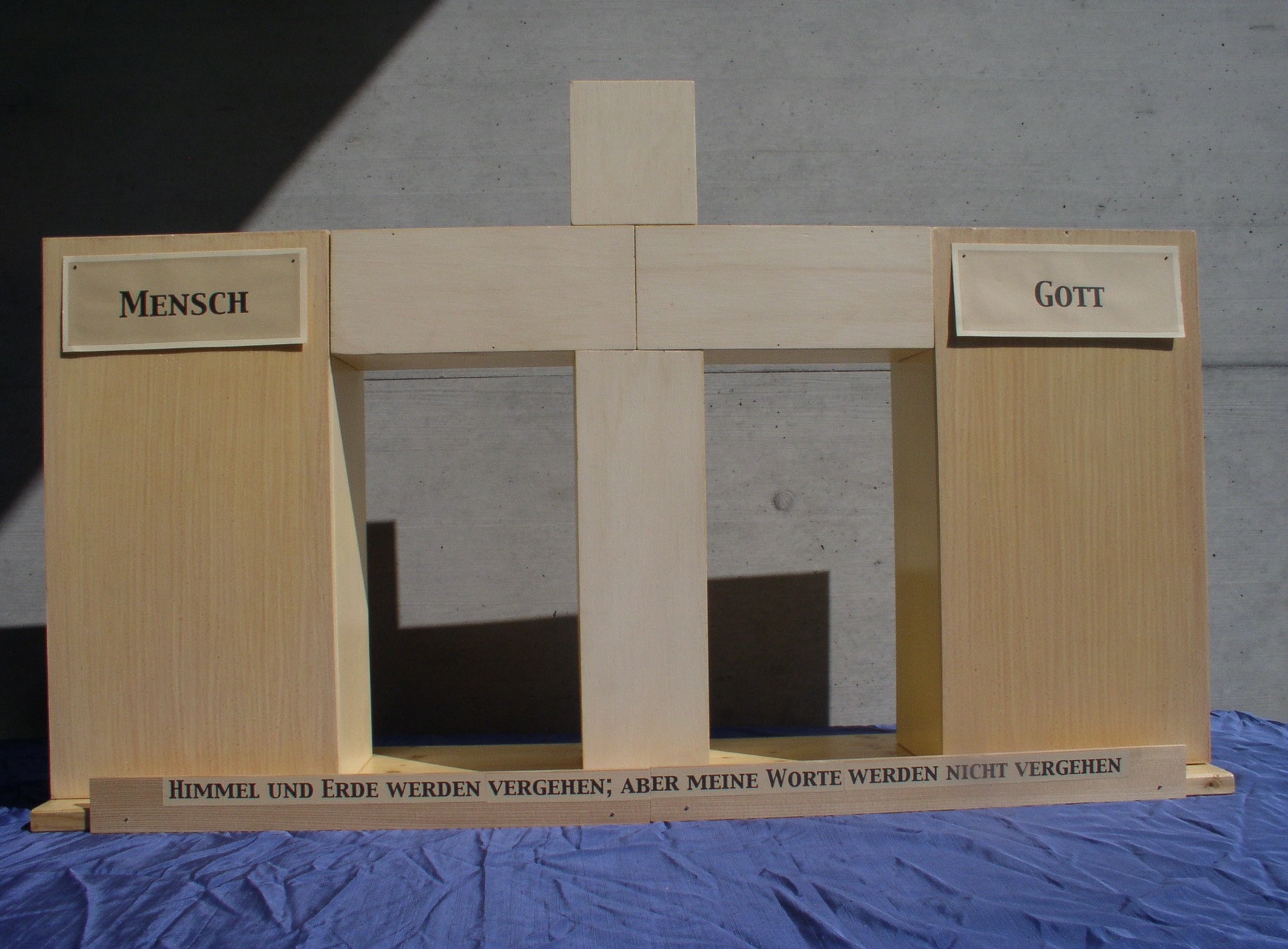 Seit Jesus Christus kam, gibt es eine Brücke zurück zu Gott
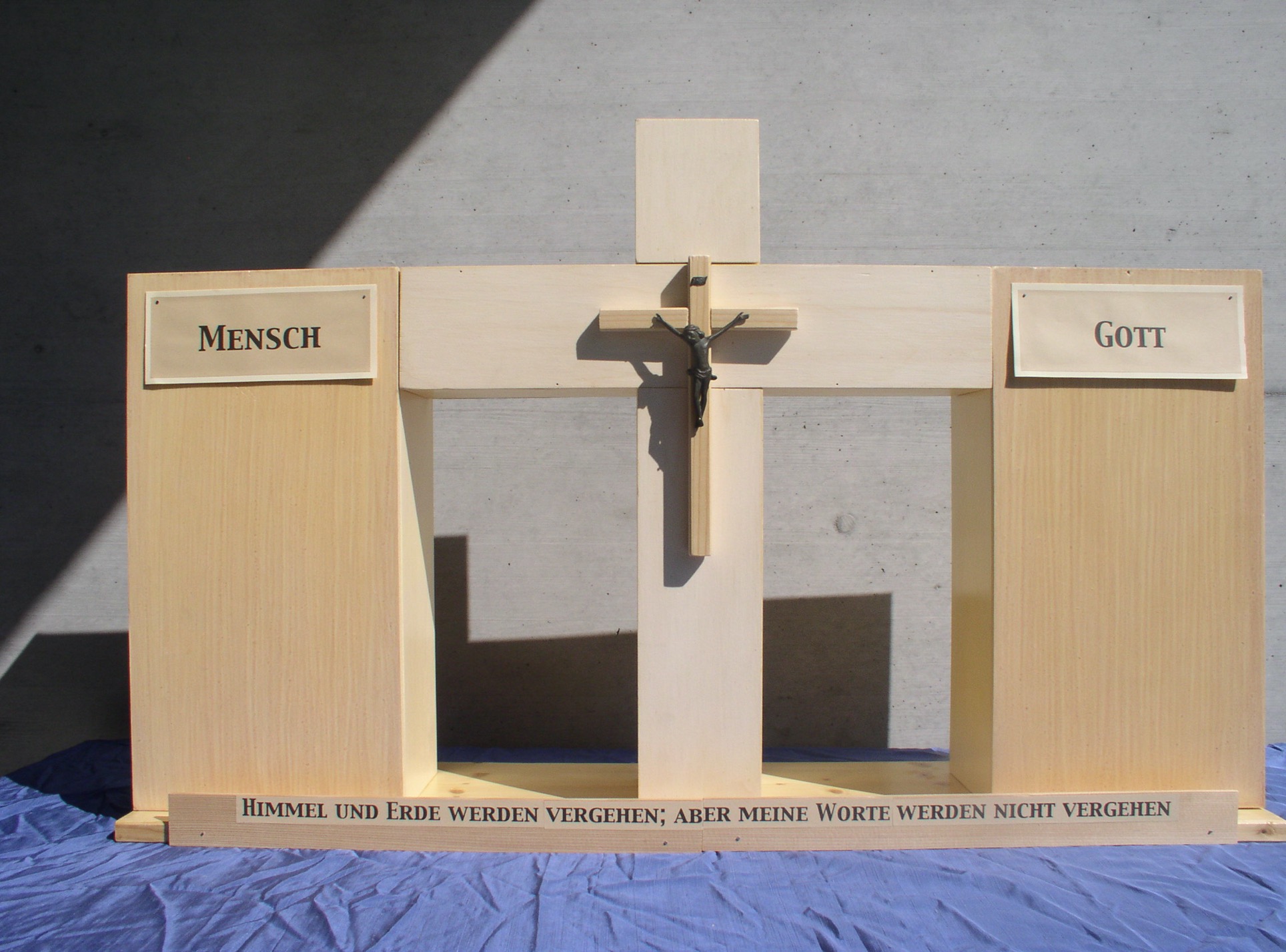 Weil Jesus starb ist Umkehr, Rückkehr möglich
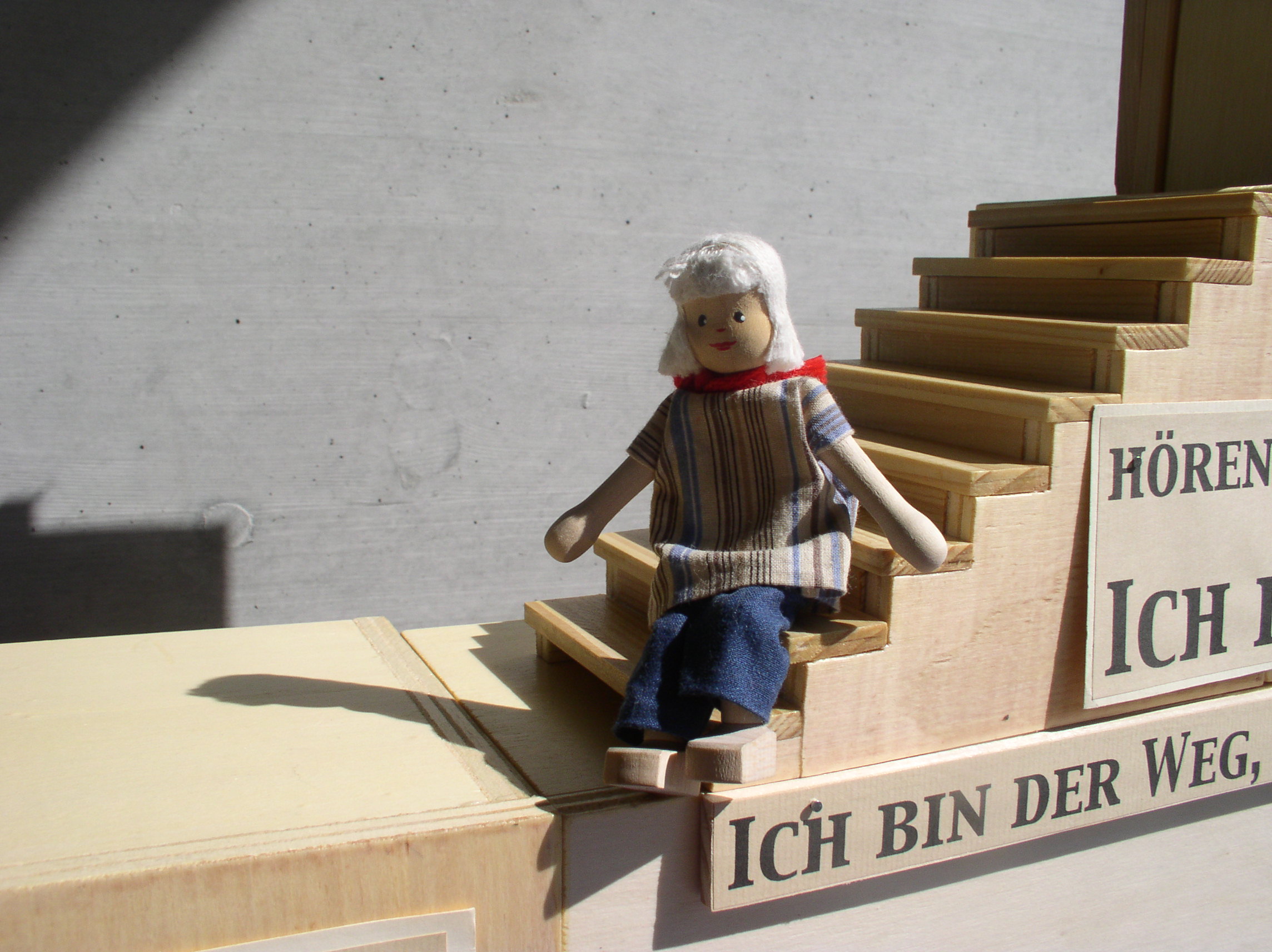 Nun hört der Mensch von Gott und seiner Liebe.

Und er fragt sich, ob das wohl stimmt?
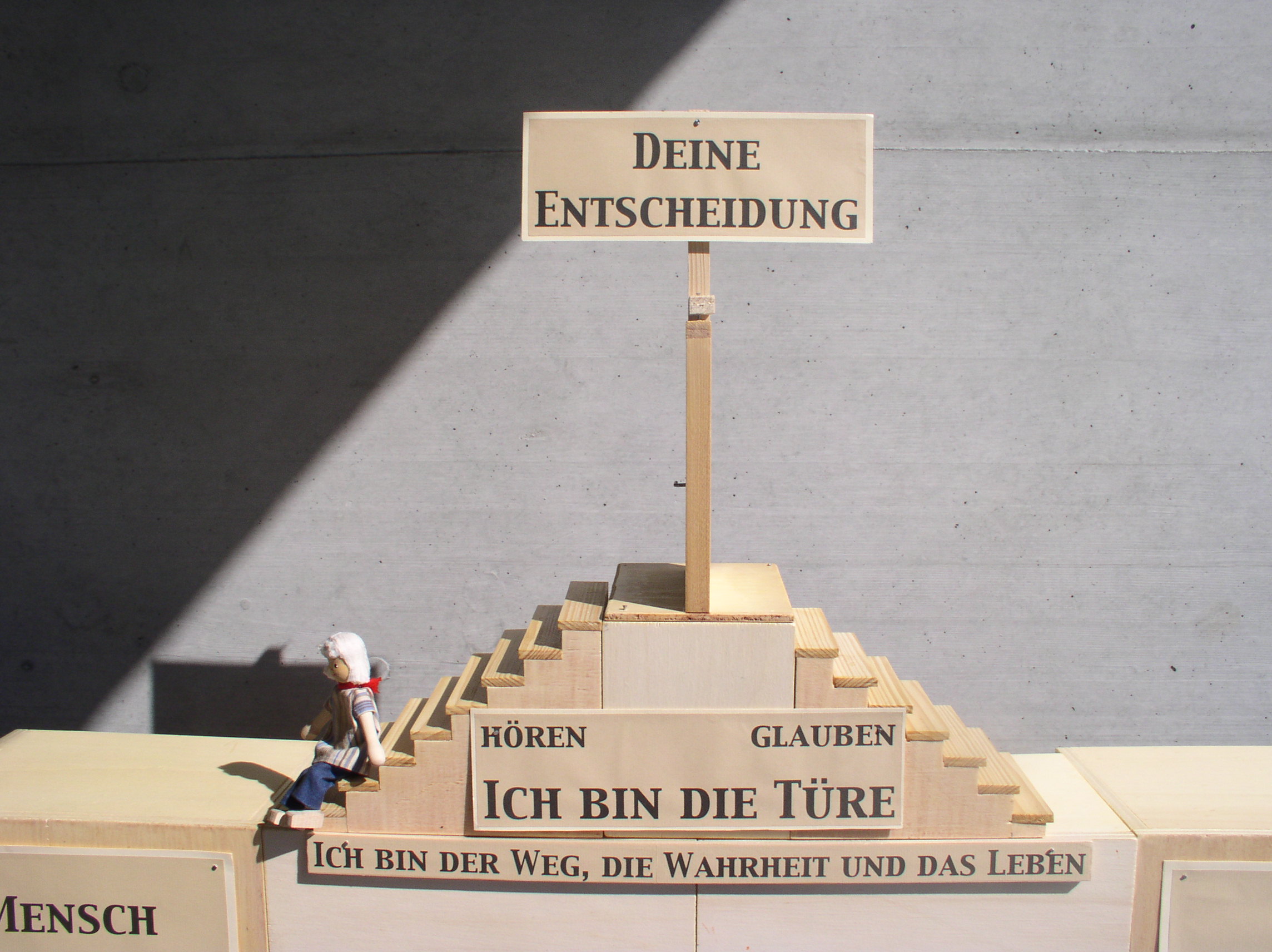 Die Bibel sagt uns:

			Durch Hören kommen wir zum Glauben
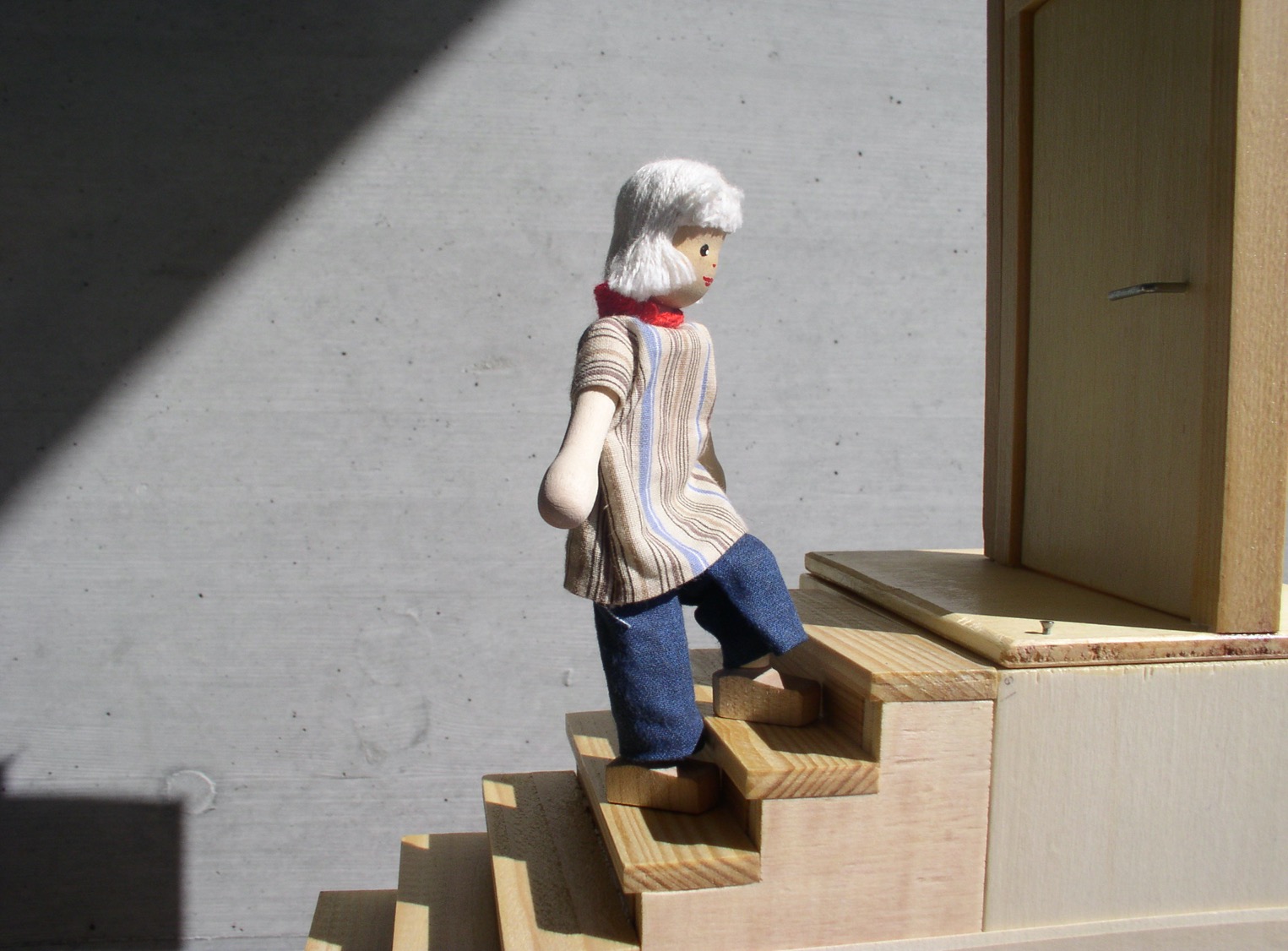 Er hört immer mehr von Gott
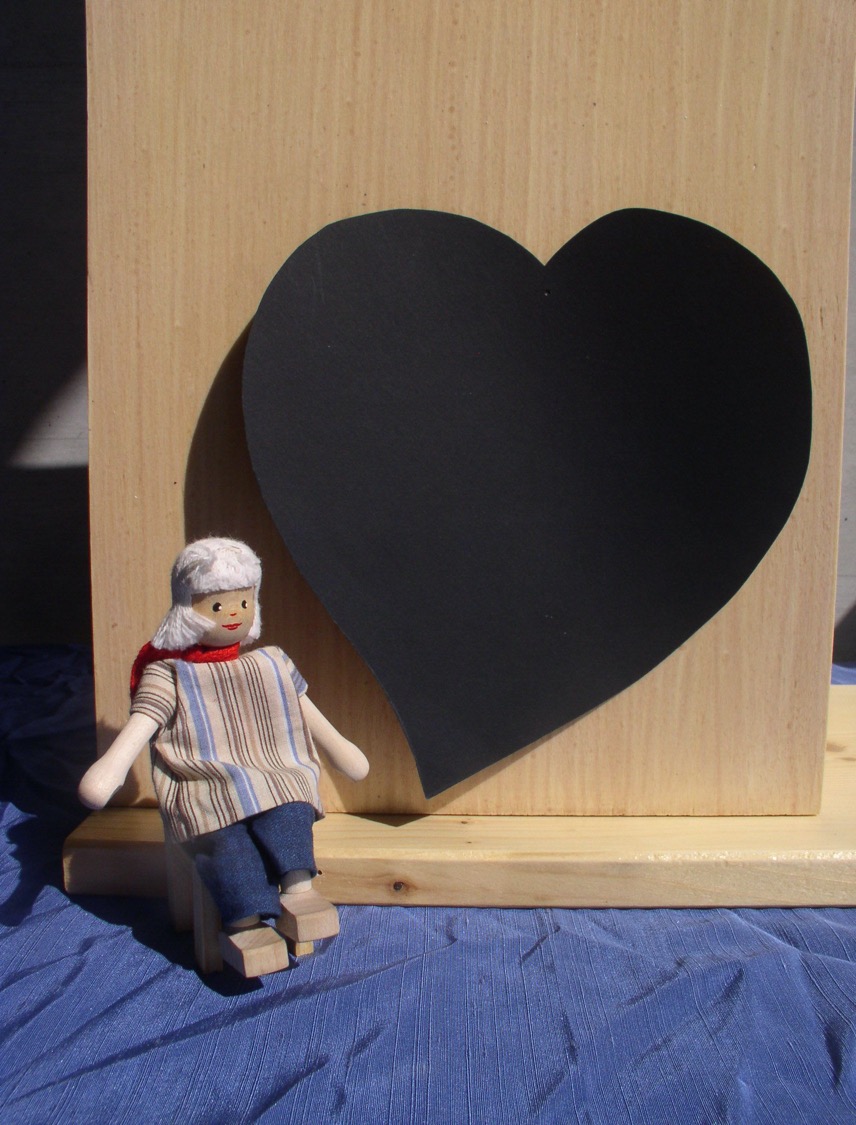 Er hört, dass sein Herz voller Sünden ist.
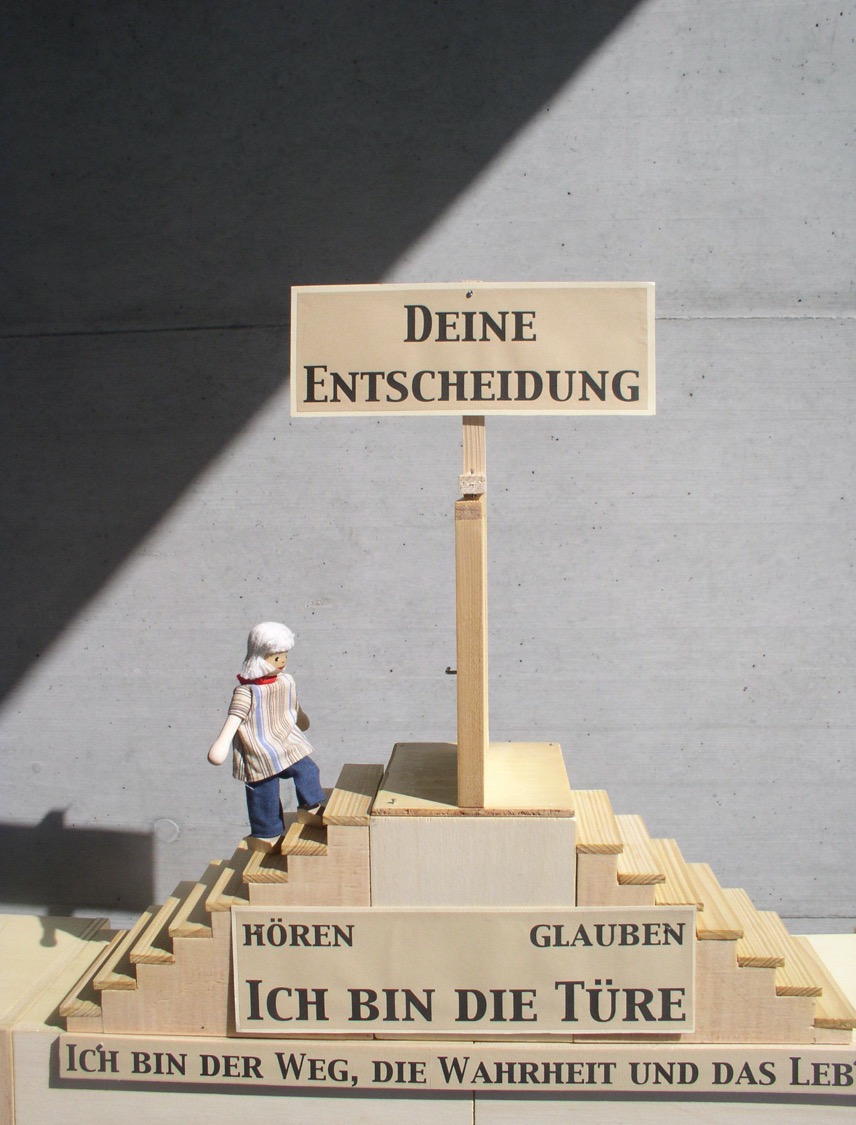 Was hört er noch? 





	Dass Jesus der einzige Weg zum Vater ist.
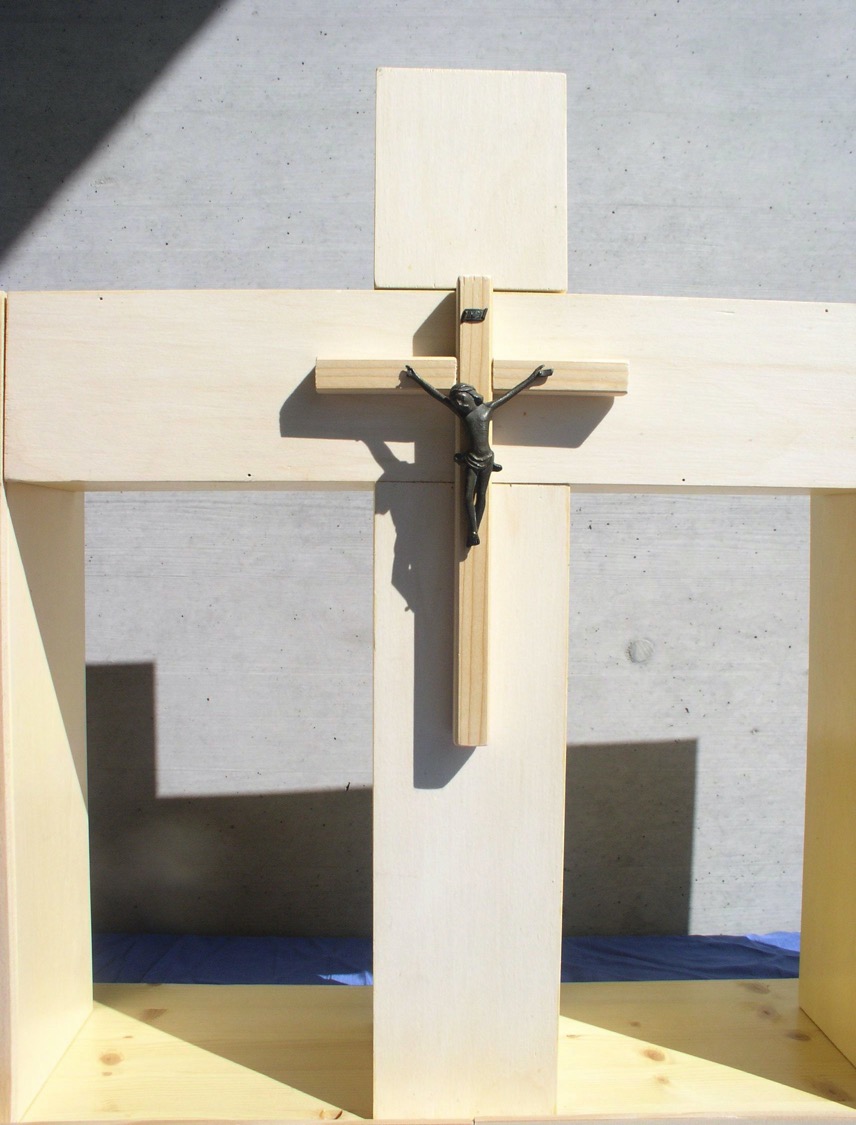 Er hört von der Liebe Gottes.






					   „Das tat ich für dich“
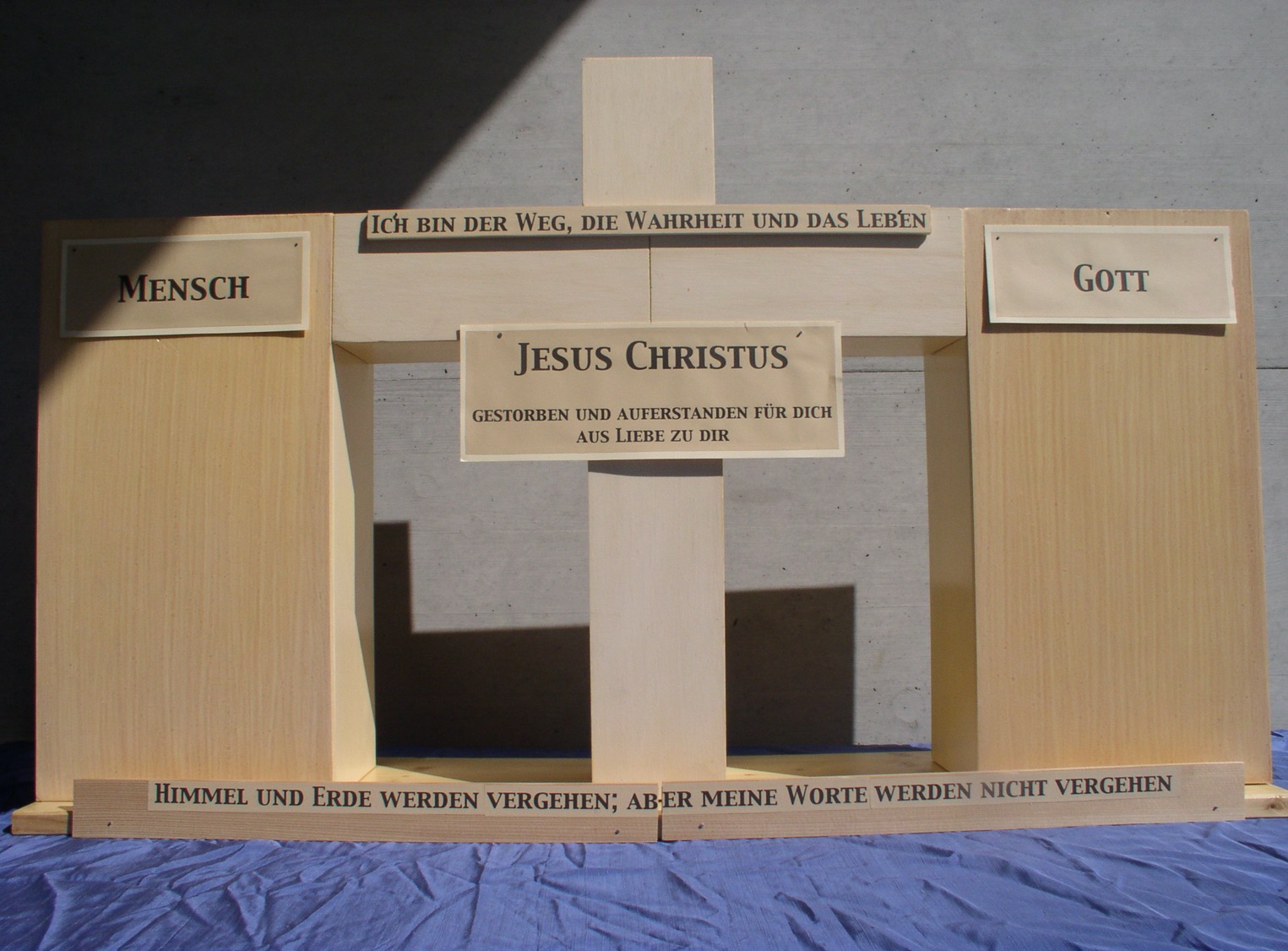 Aus Liebe zu dir. 				Jesus ist auferstanden und lebt!
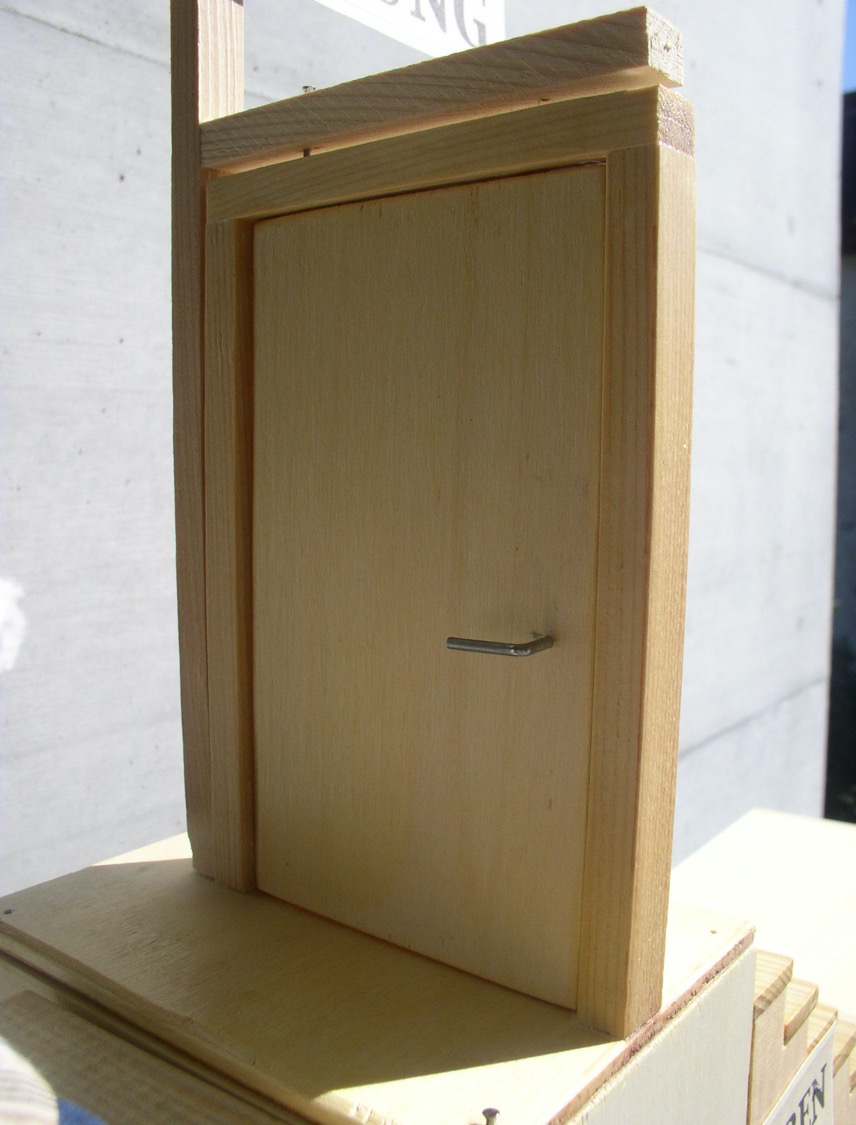 Unser Herz
gleicht
einer Türe.

Ist dein Herz
offen für Gott?
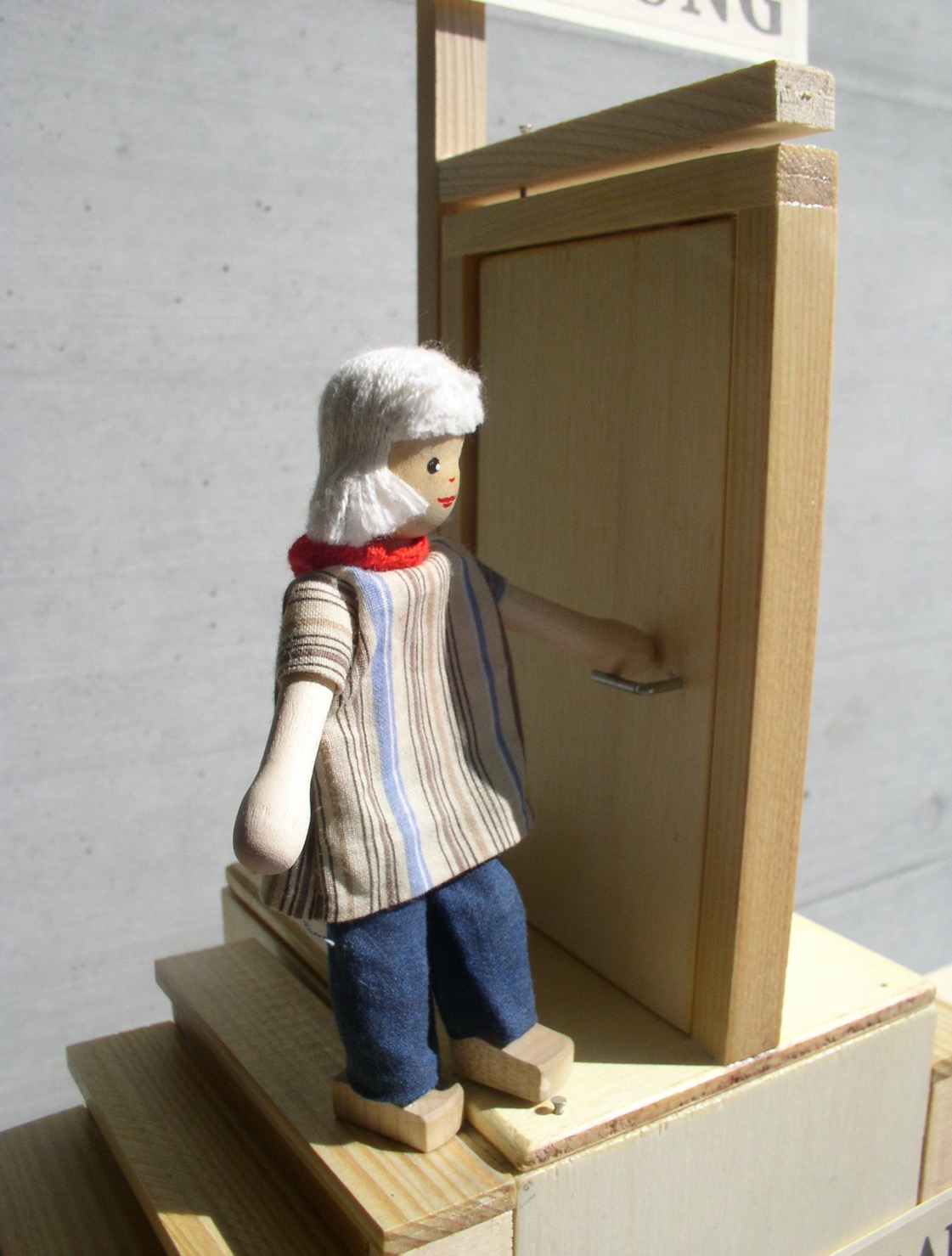 Soll er oder soll er nicht?
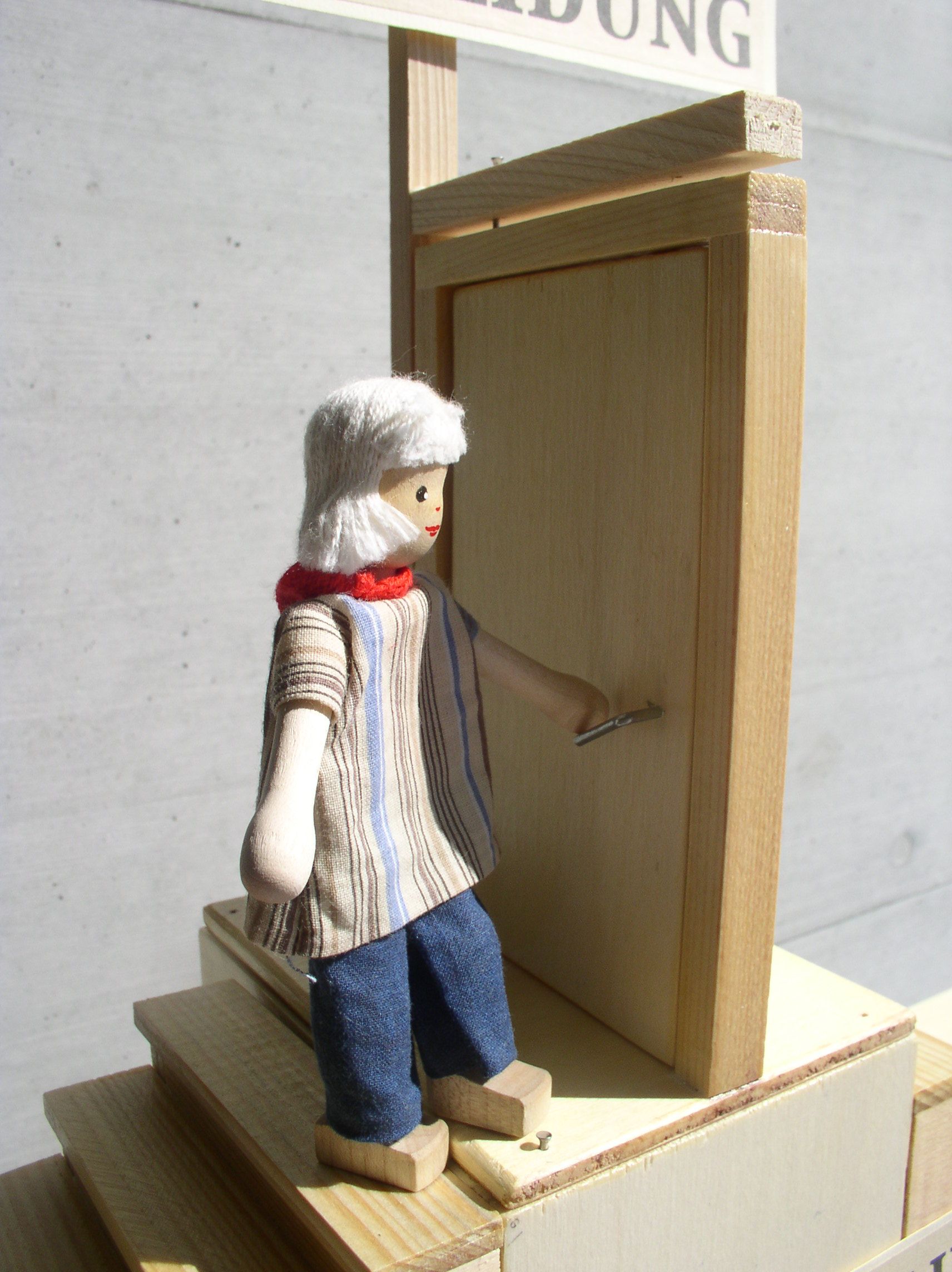 Kurz vor seiner 
Entscheidung
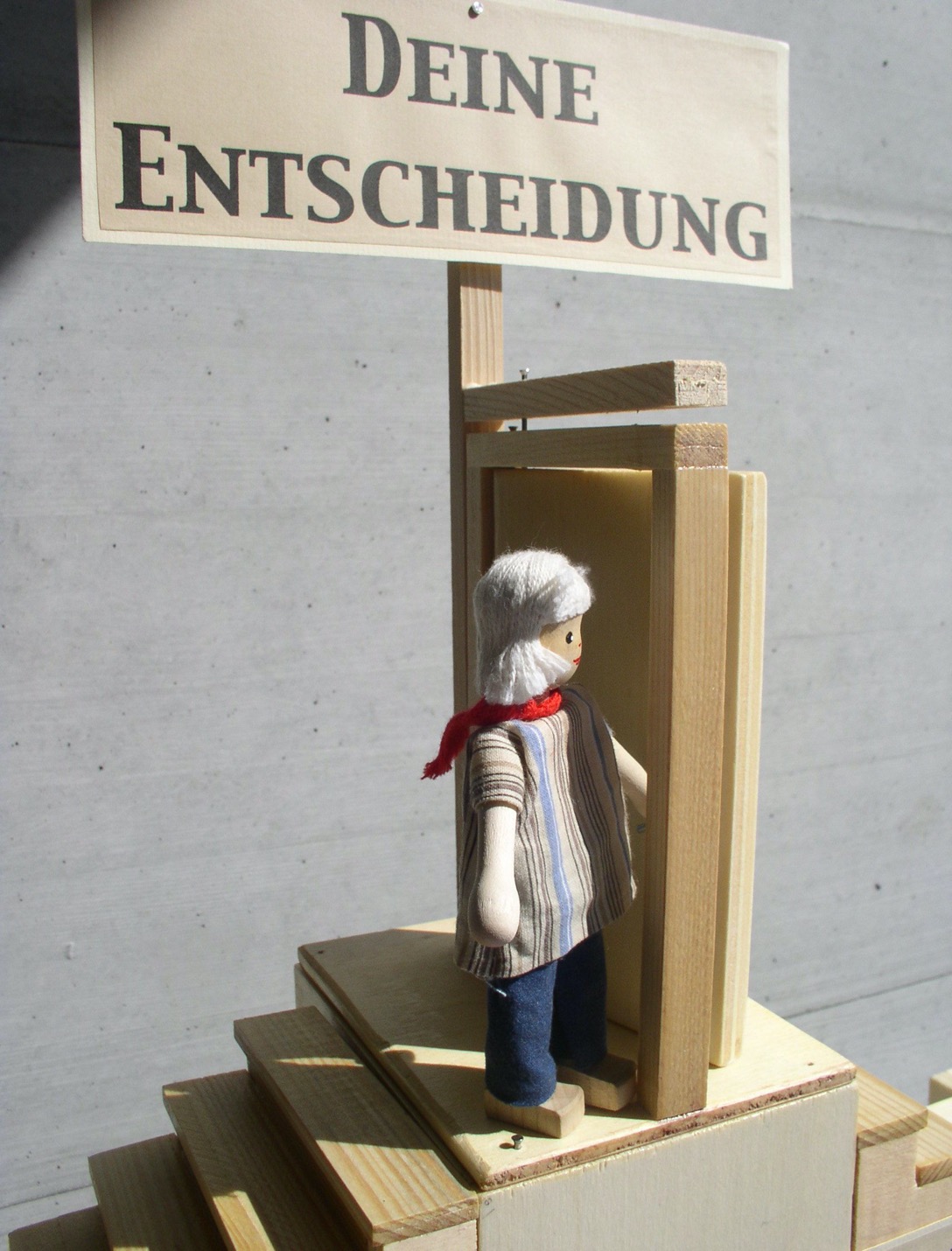 Er entschliesst sich,
sein Herz Gott zu öffnen
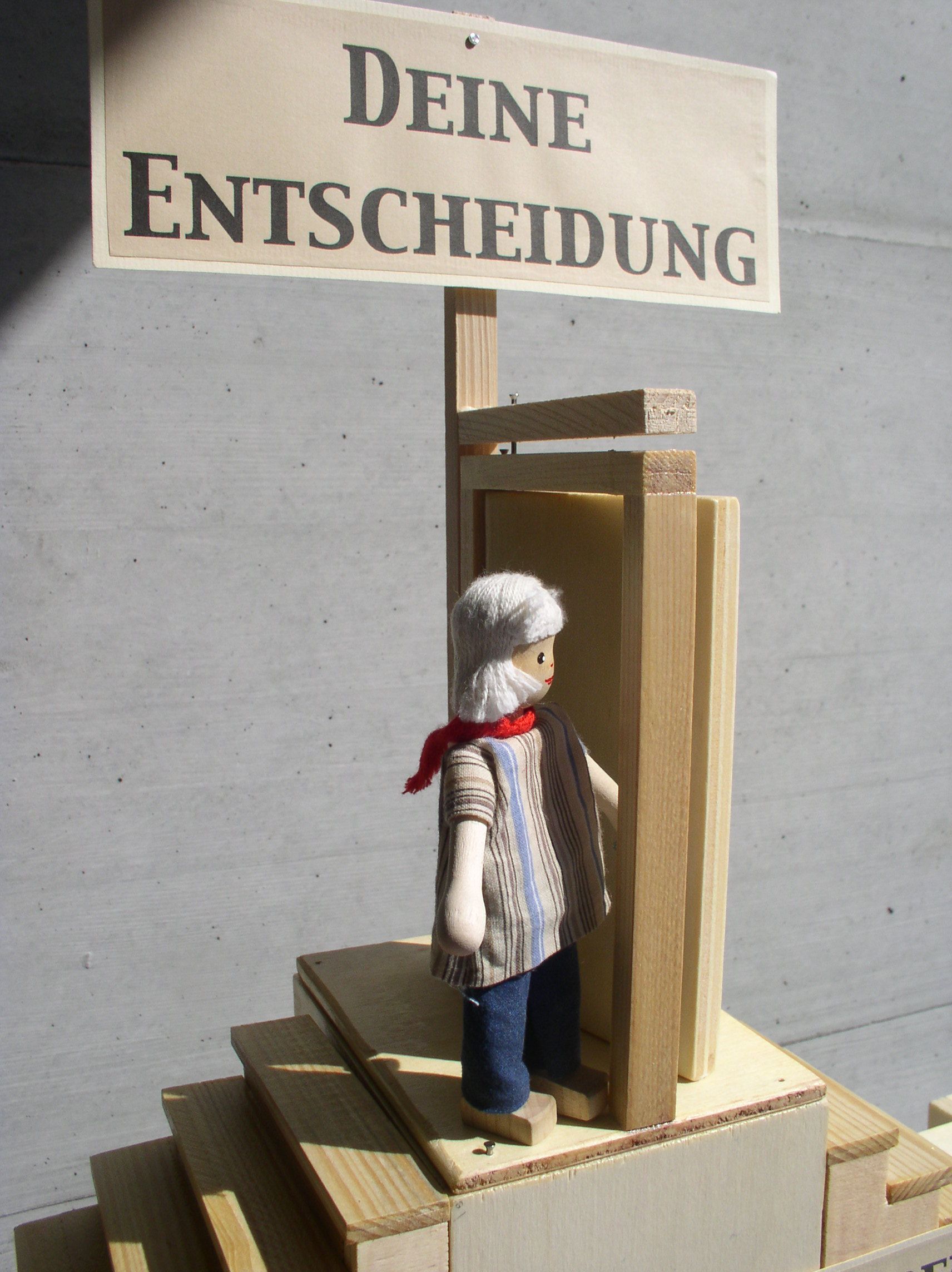 Nun öffnet er
sein Herz für Gott.


Jetzt!

Heute!

Er glaubt Gott !!
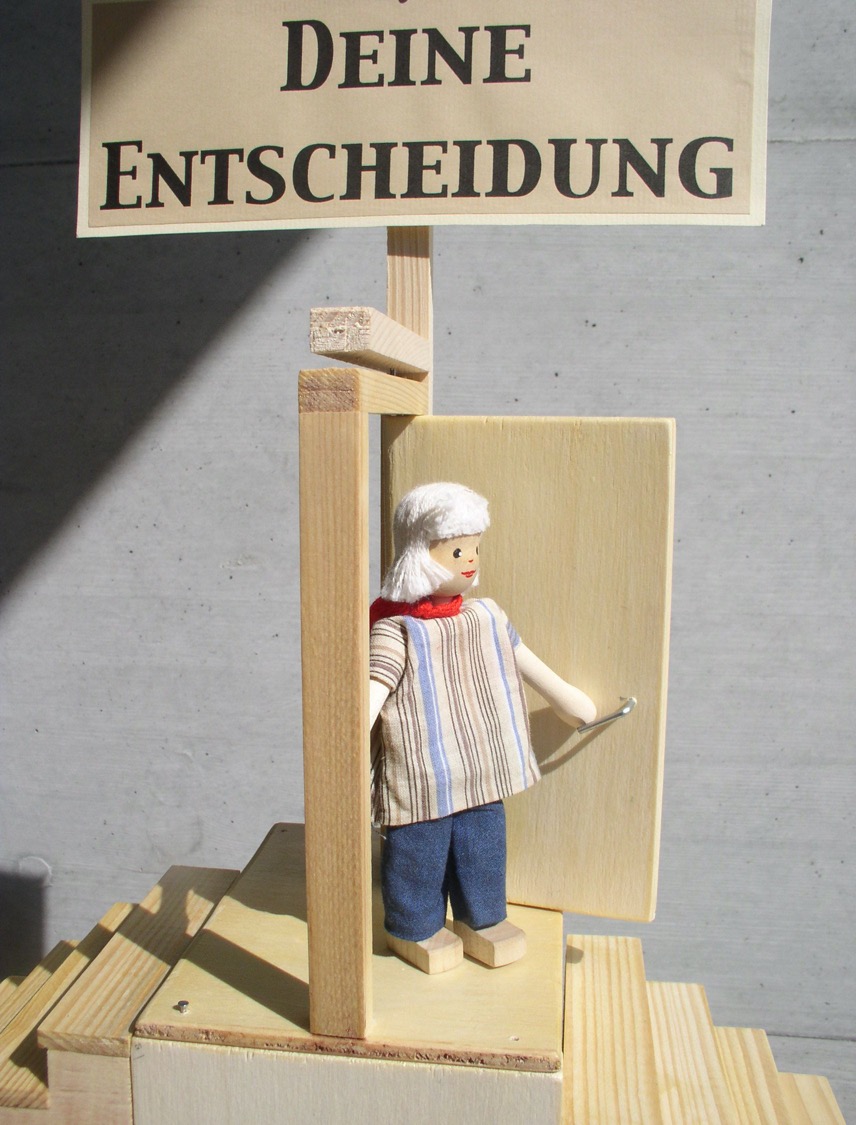 Endlich!
								Er kommt vom hören zum glauben
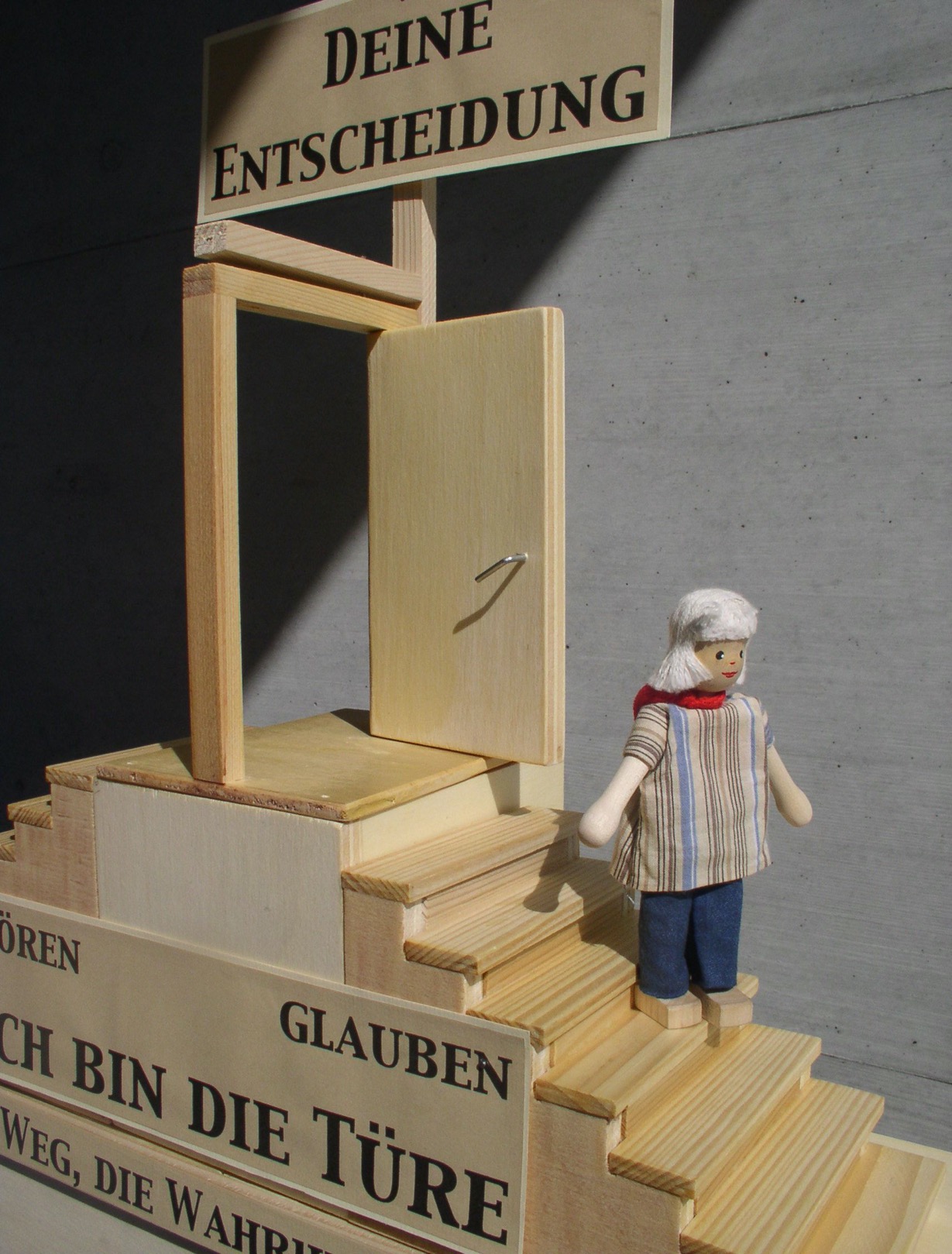 Wieviel Neues wird er
jetzt kennen lernen!
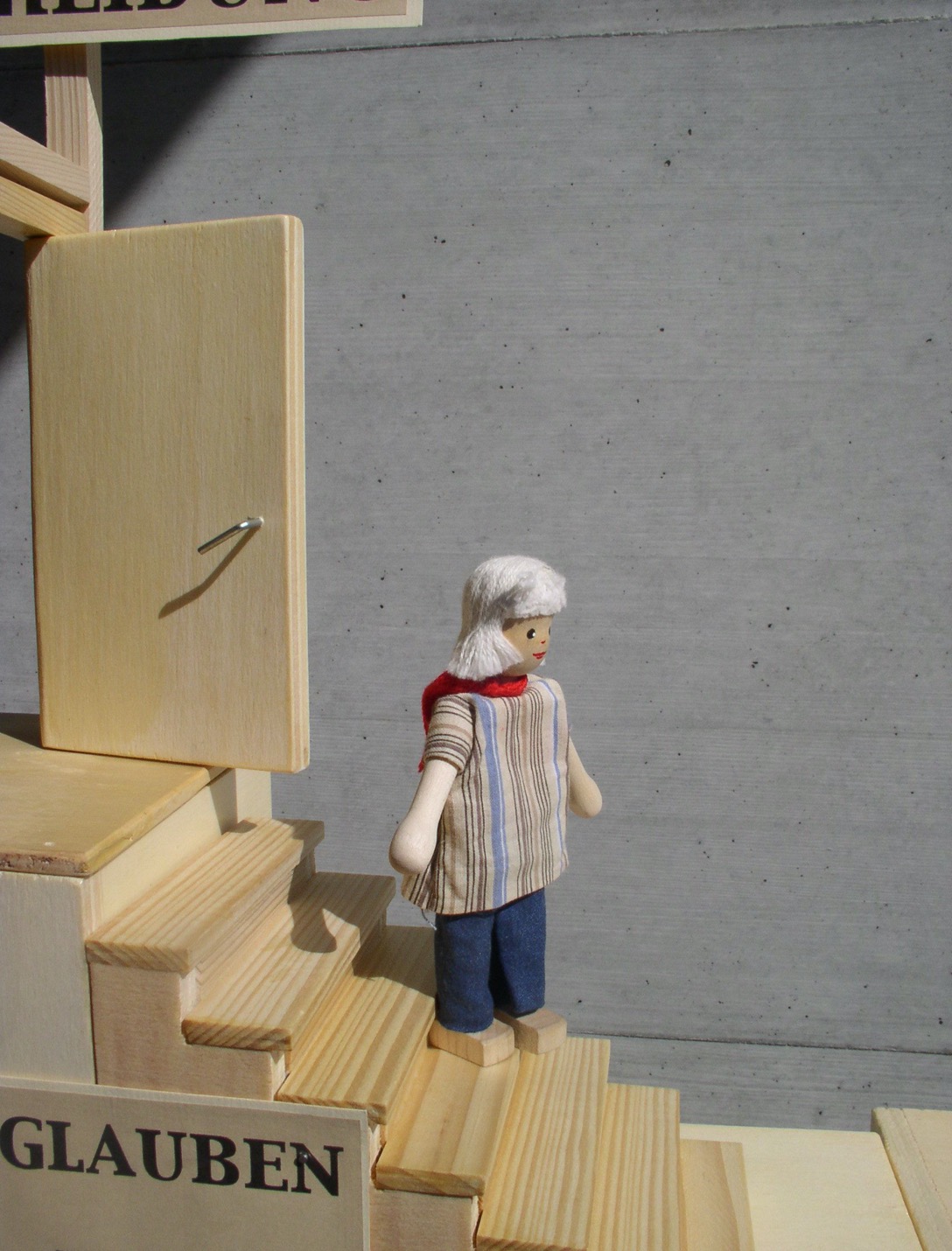 Immer wieder wird er staunen:
Was hat Gott alles für mich getan!
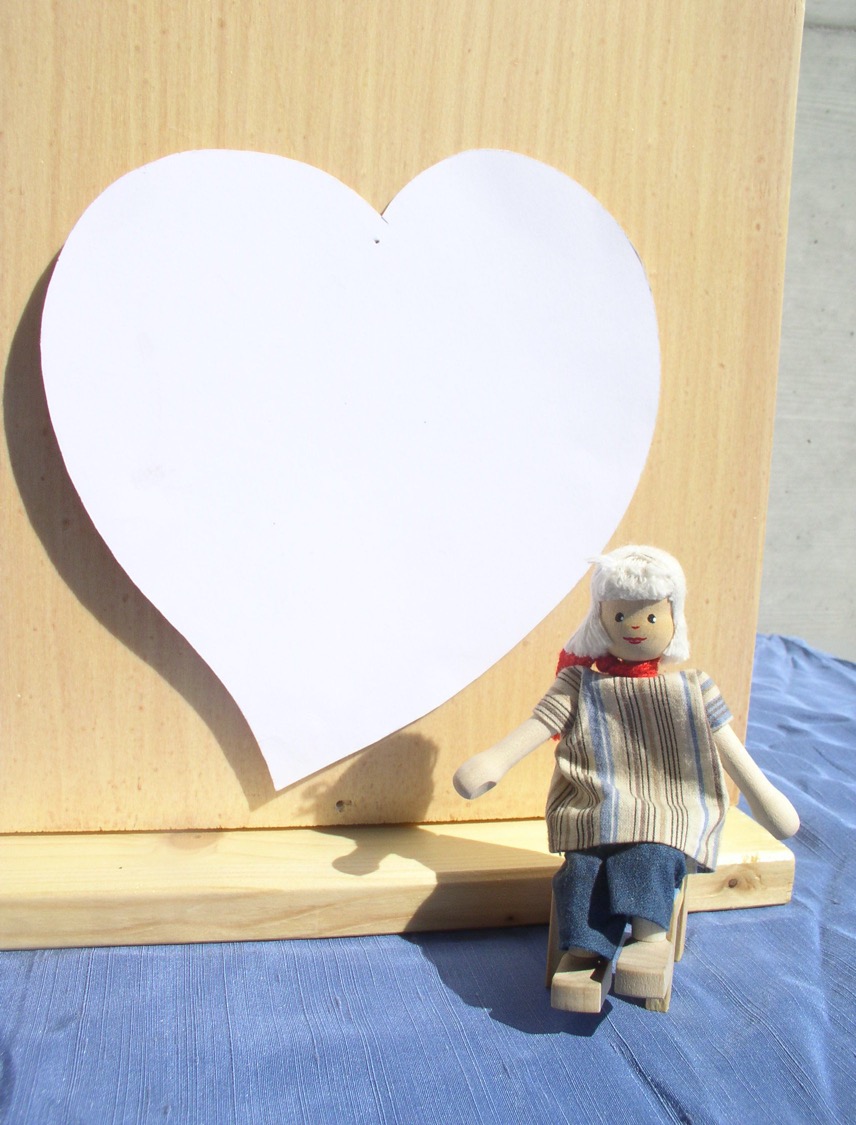 Er bekommt ein weisses Herz
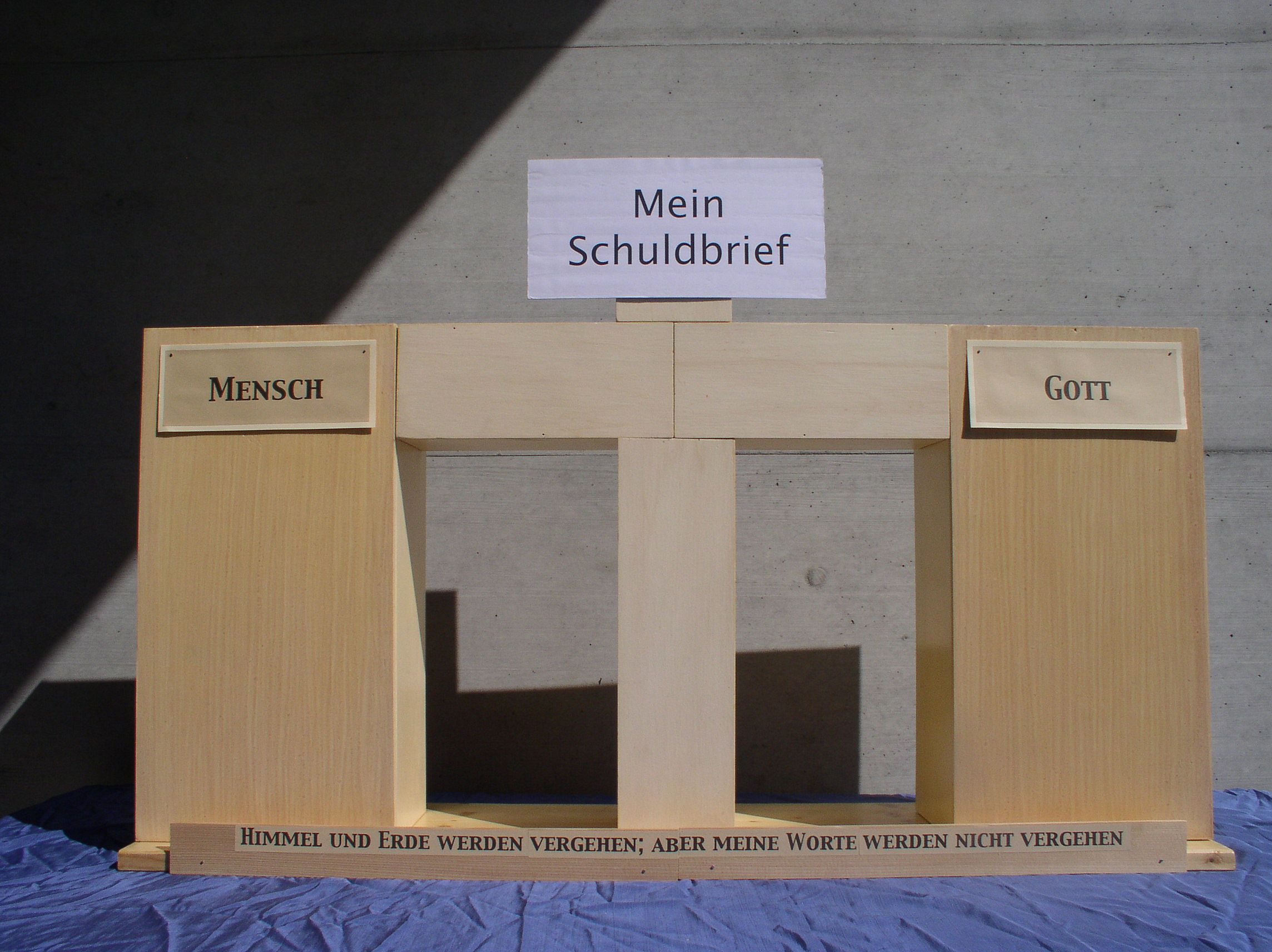 Sein Schuldbrief ist ans Kreuz geheftet
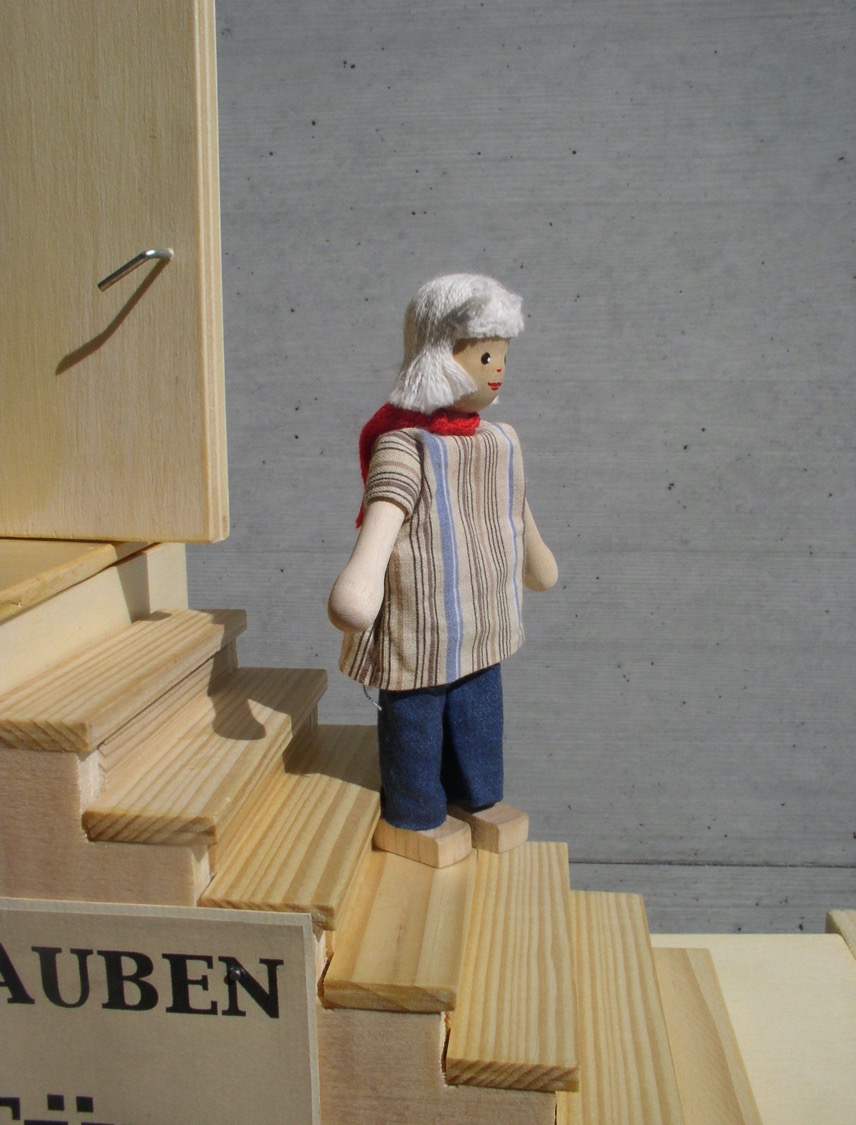 Staunen!
Und vieles dazu lernen
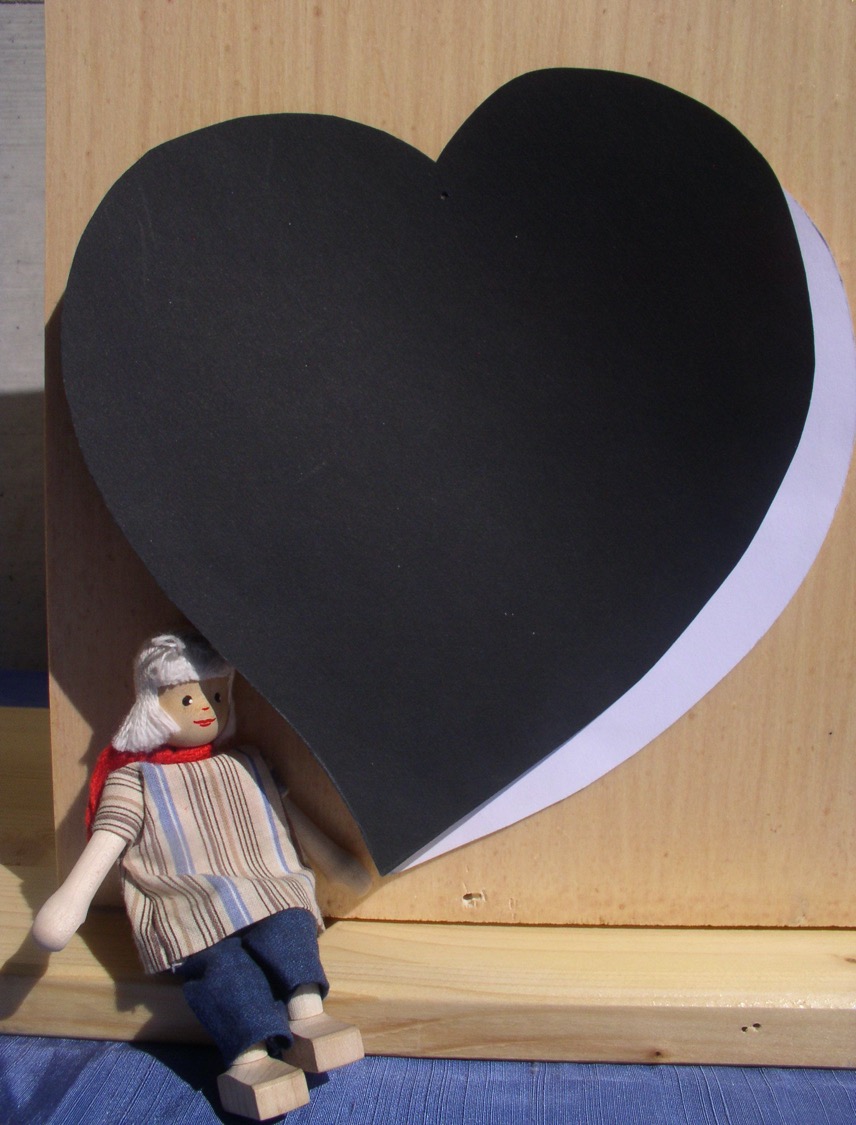 Die Praxis zeigt ihm:
Das alte schwarze Herz
ist immer noch da
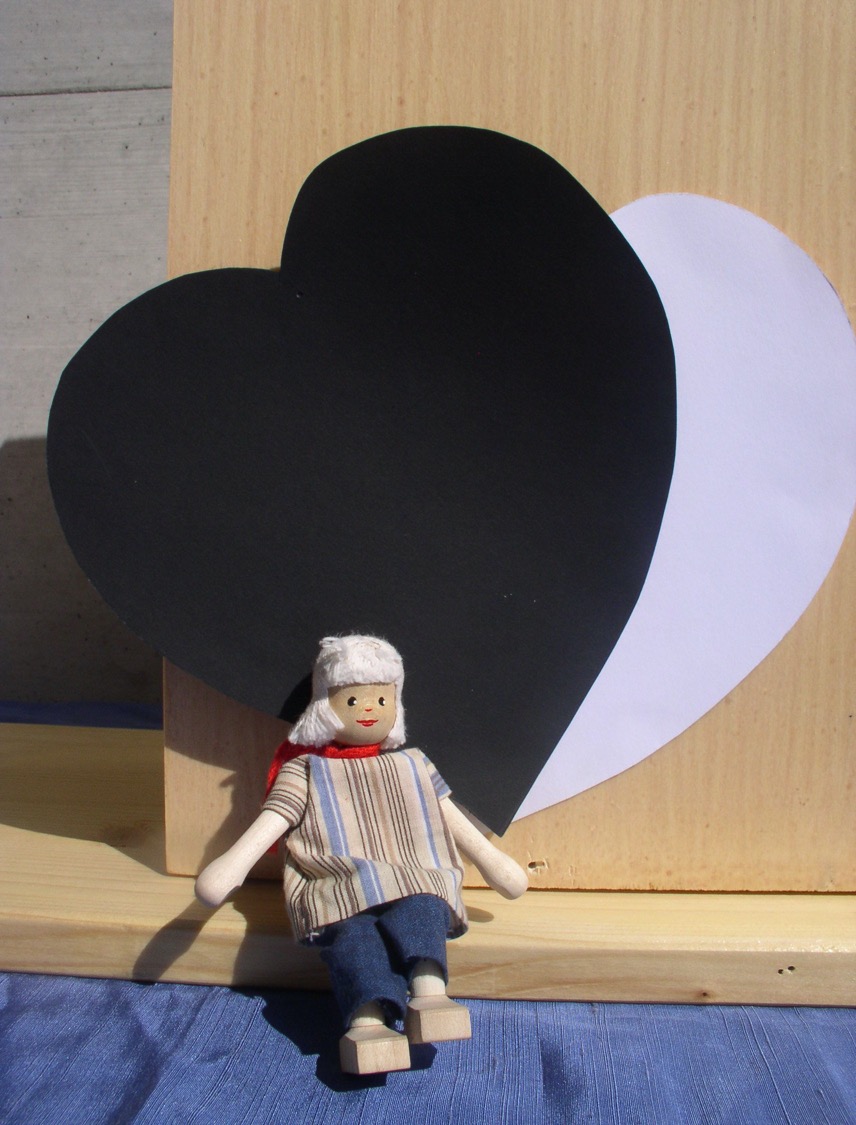 Durch Veränderung seines Sinnes wird „es“ aber mehr und mehr weiss
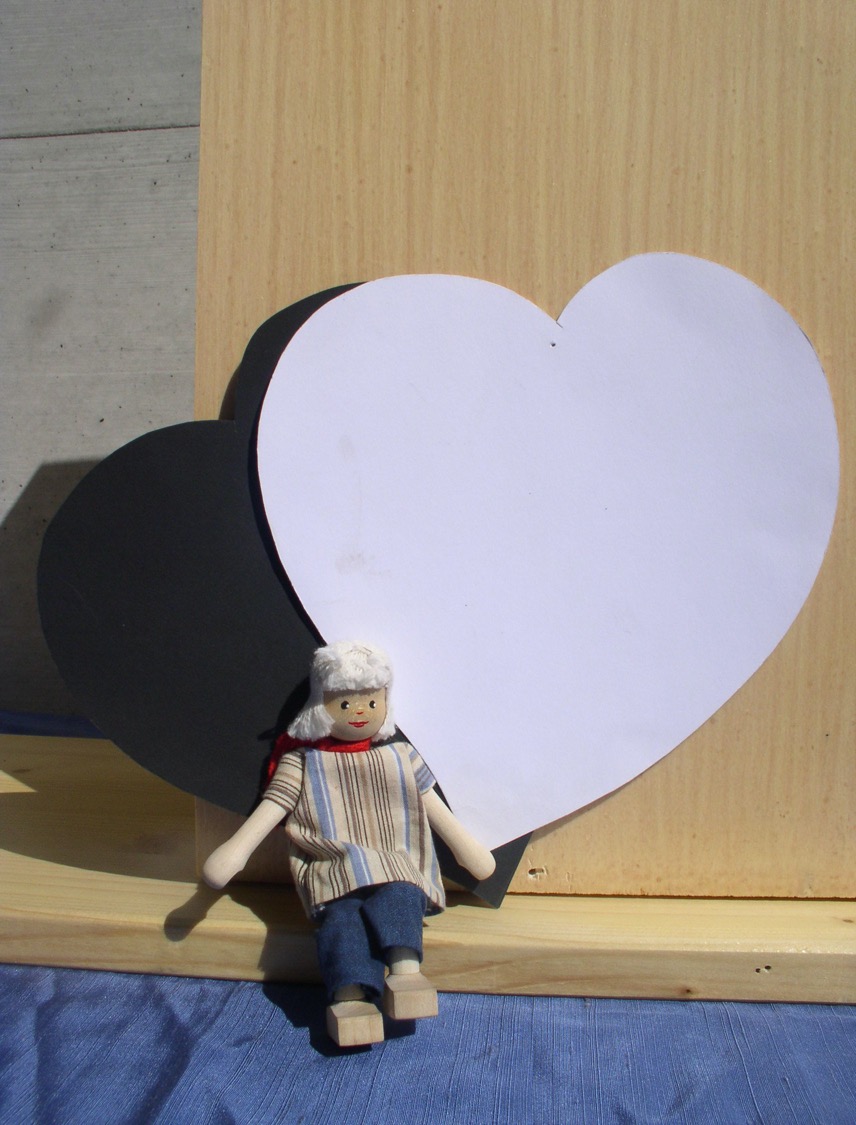 Zur Vollendung kommt es
jedoch erst in der Ewigkeit
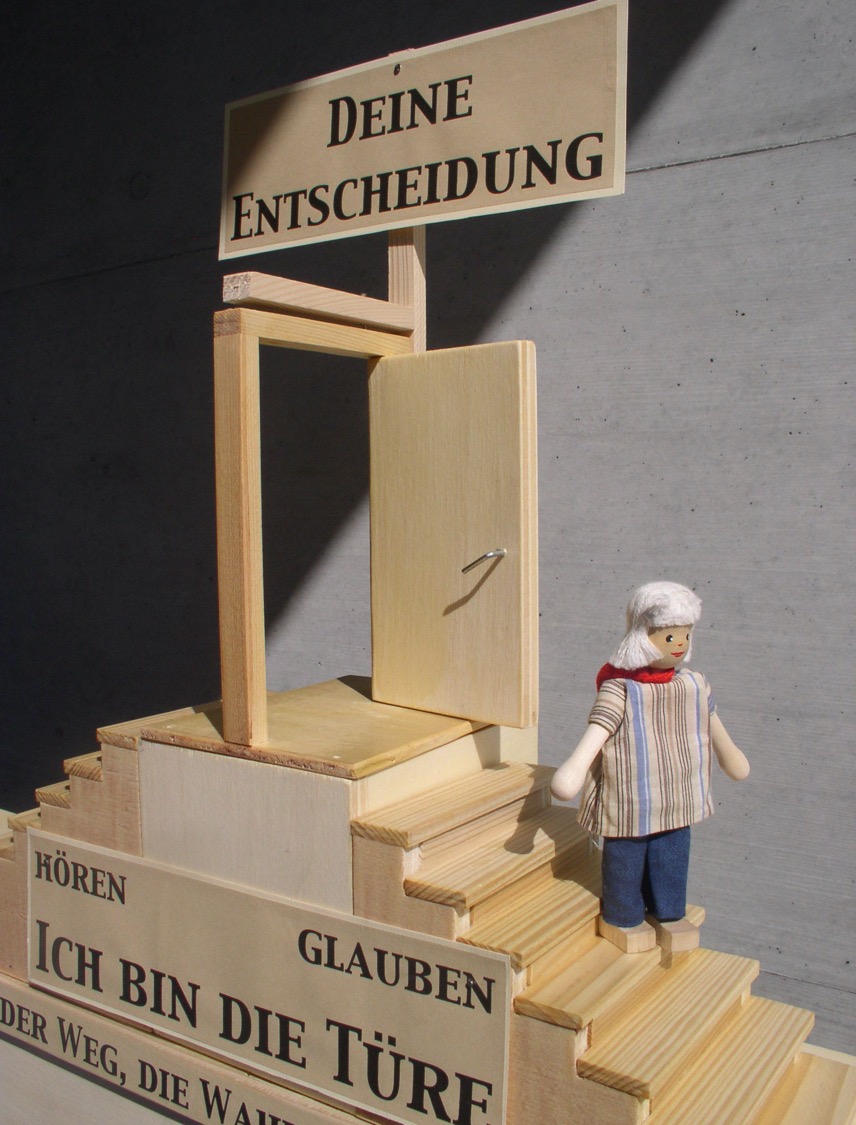 Es gibt viel neues Land im Glauben einzu-
nehmen
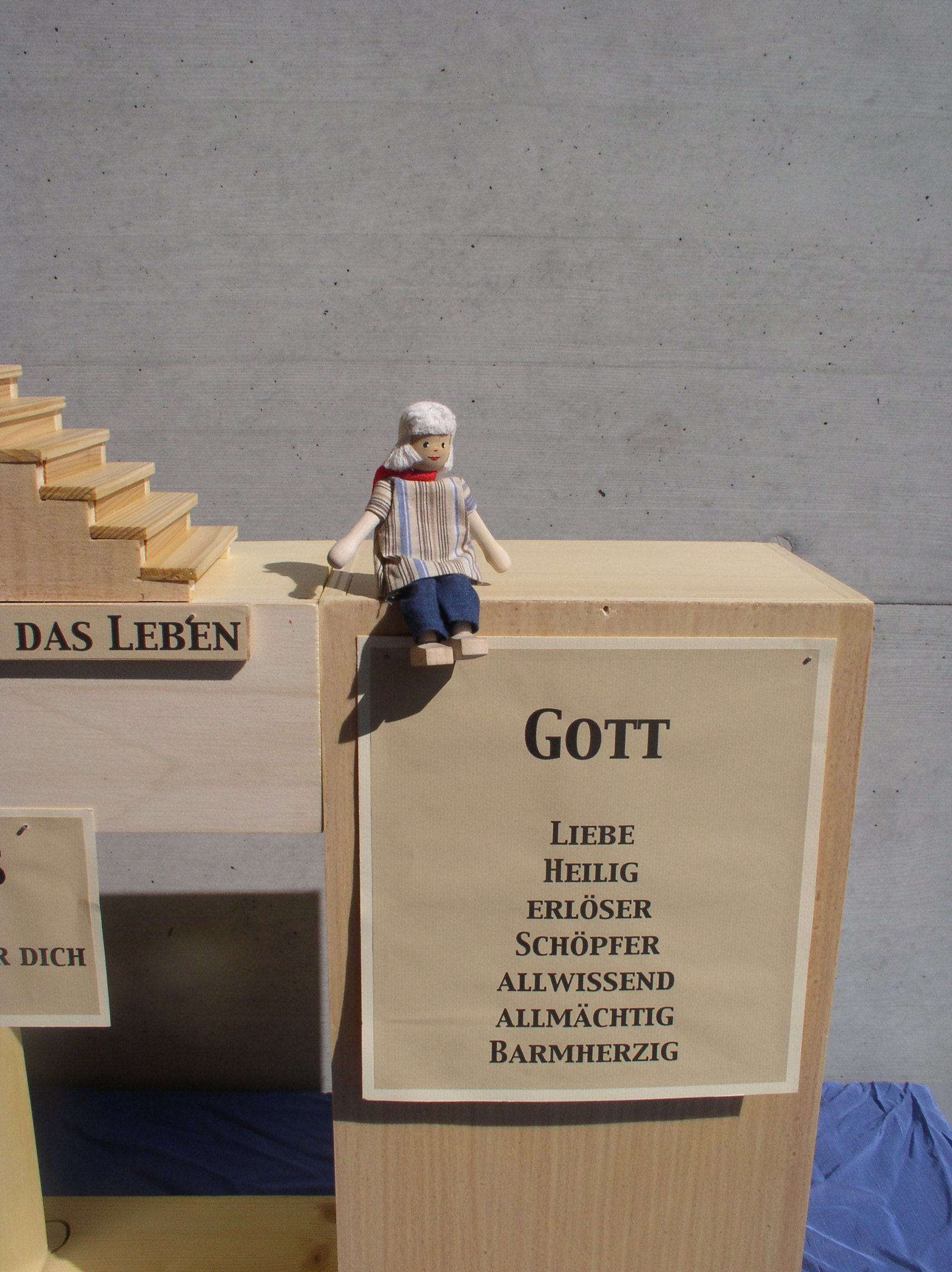 Er hat zurück zu
Gott gefunden
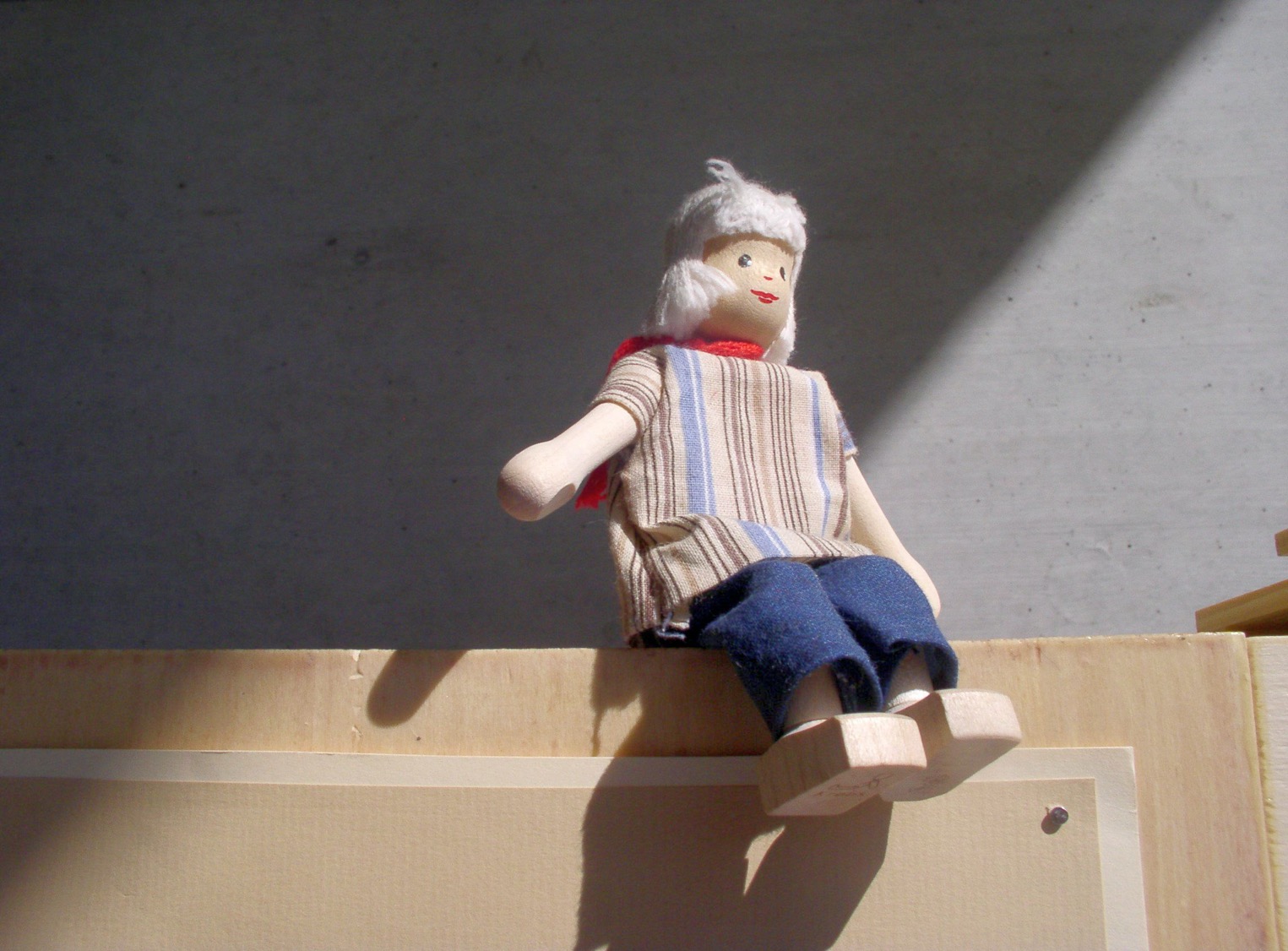 und ist froh und glücklich von Gott angenommen


													Für immer !
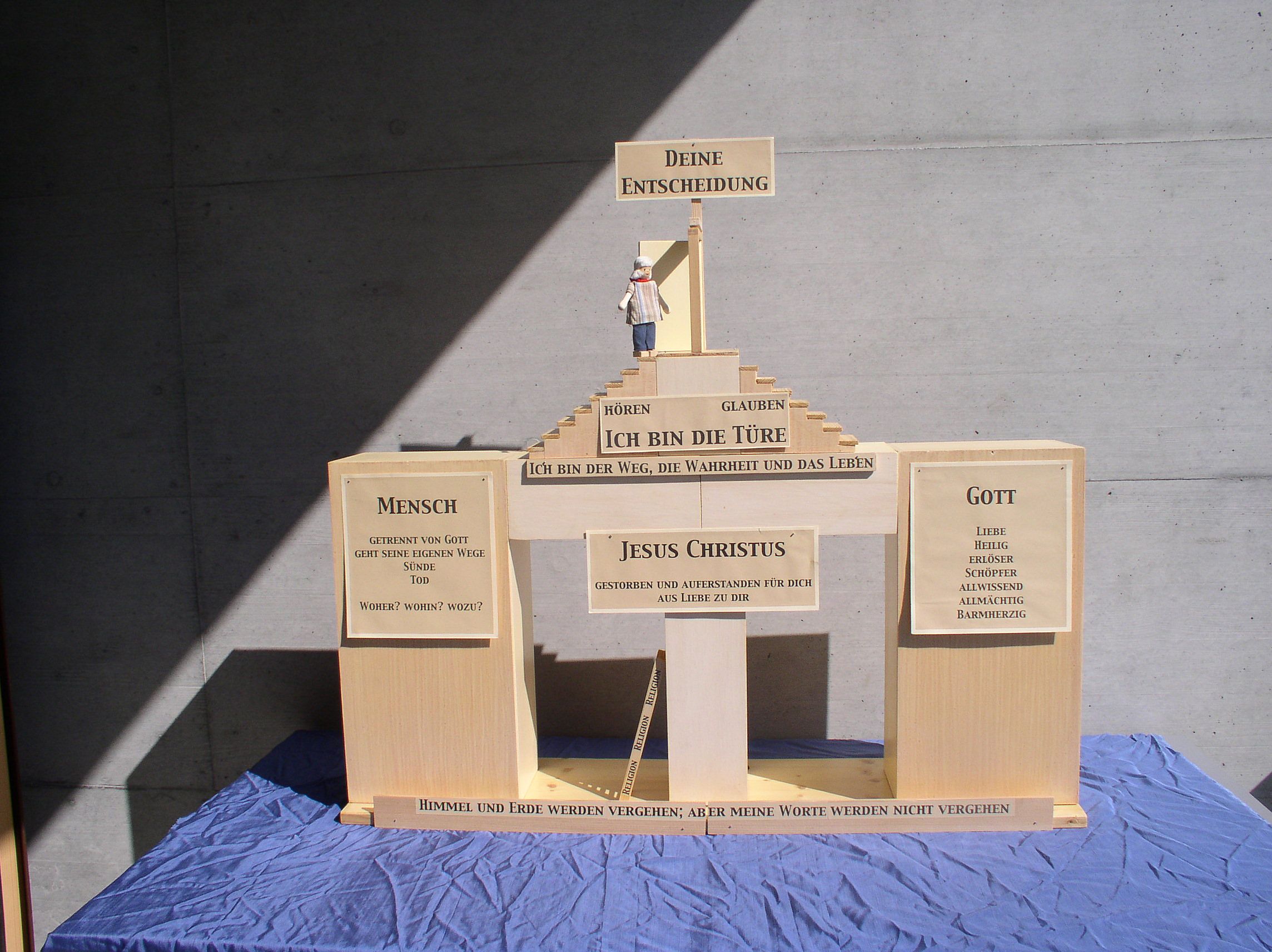 Die ganze Geschichte
im Überblick